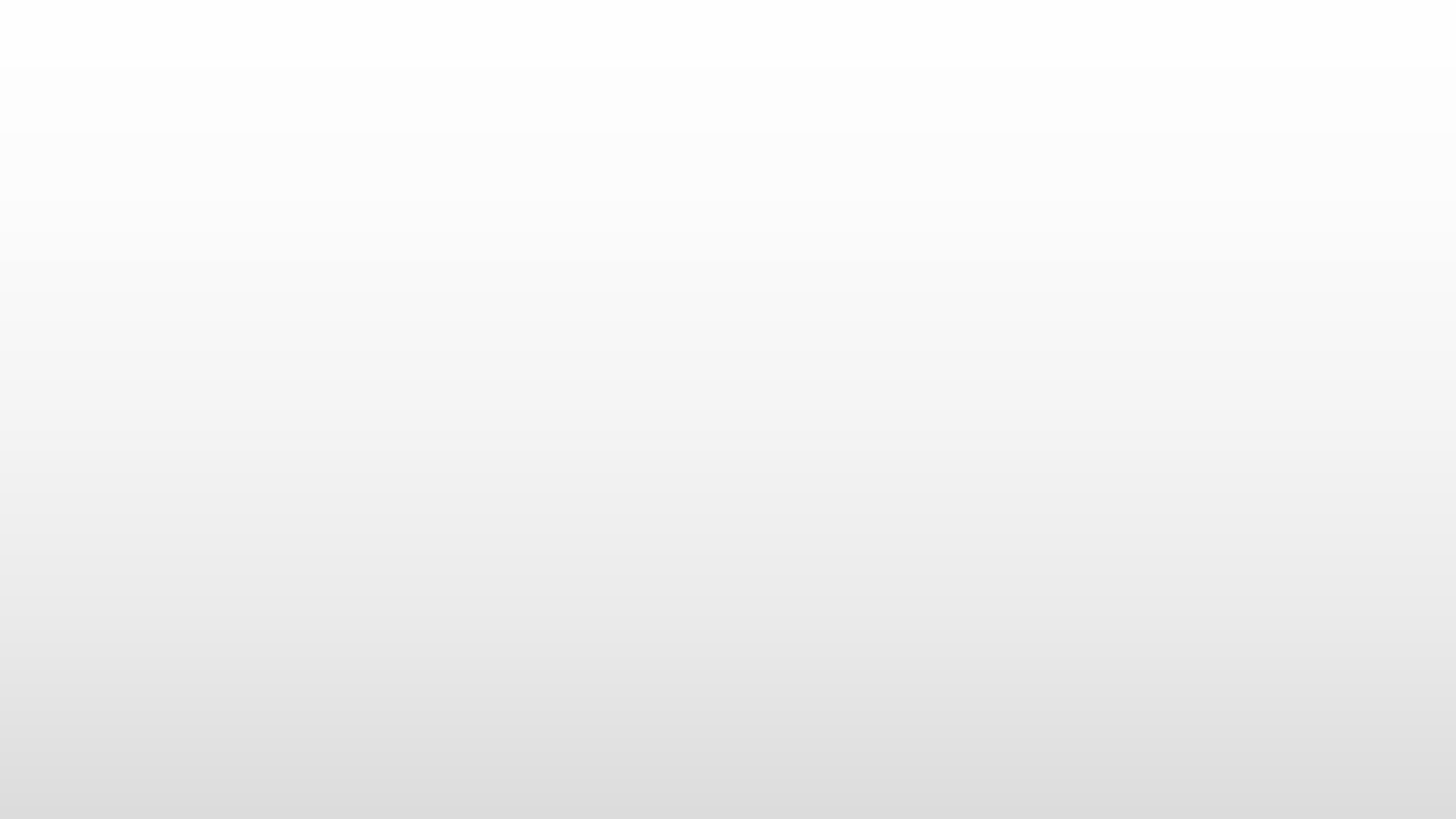 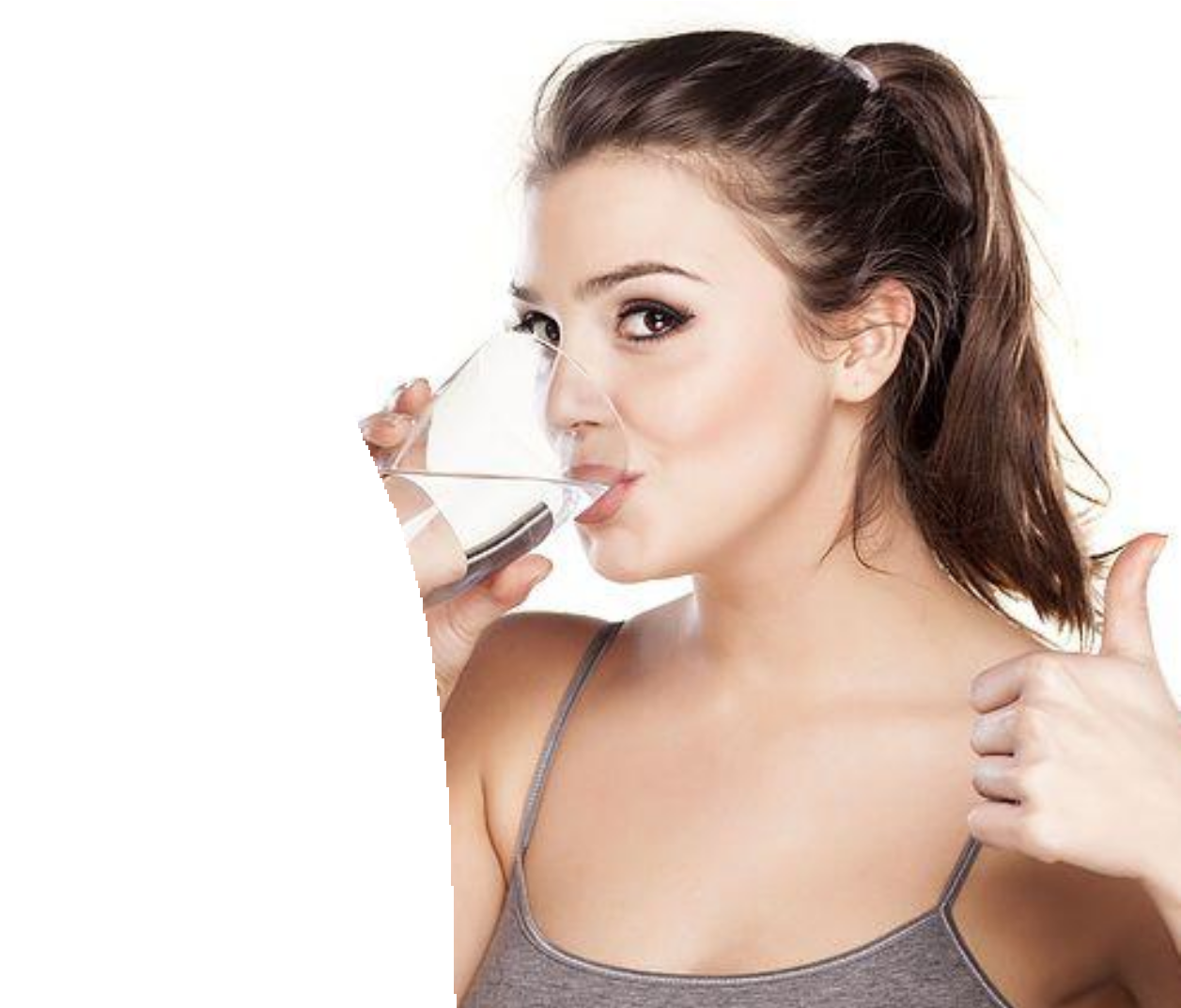 Guangzhou Six Tiger Super Technology Co.,Ltd
RO Water Purifier Production
OEM Manufacturer
EVERYONE  DRINKS  HEALTHY
WATER OEM /SOURCEFACTORY/ QUALITY ASSURANCE
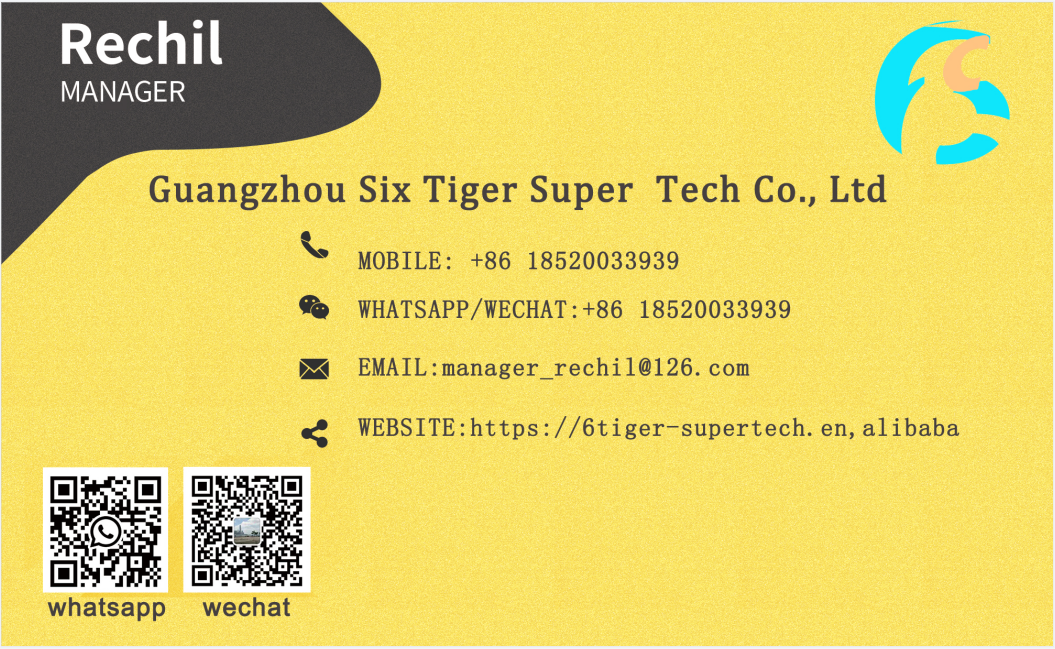 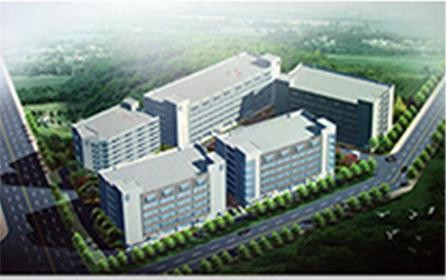 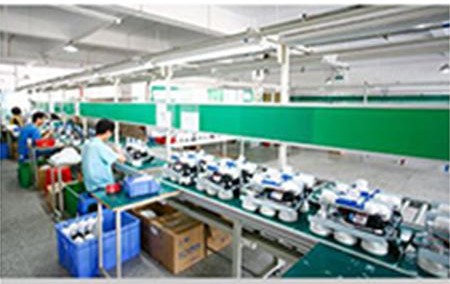 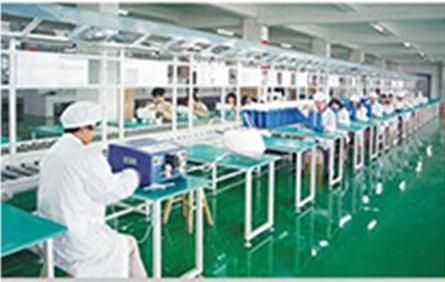 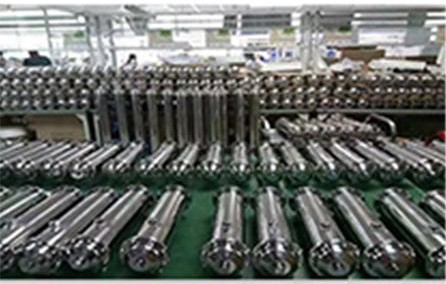 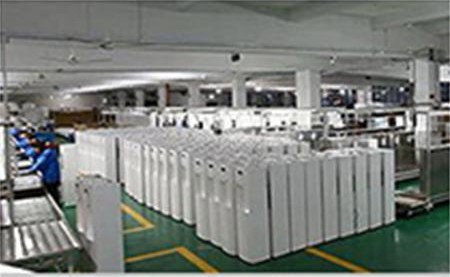 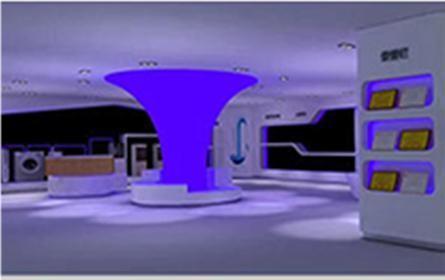 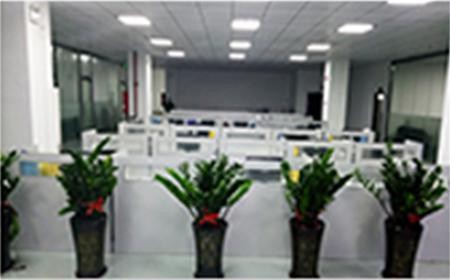 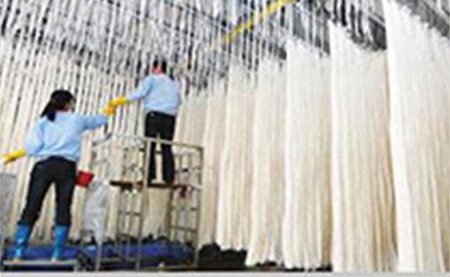 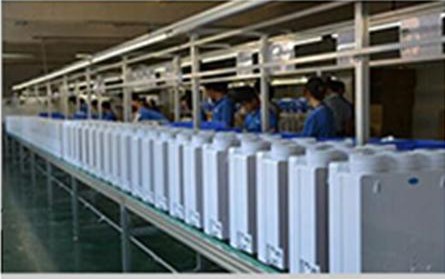 RO Water Purifier Series
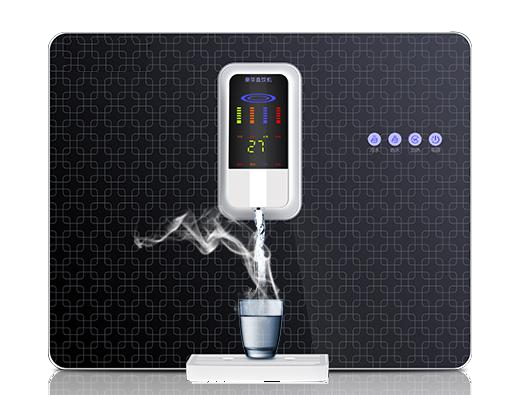 Item No.：STW-ROD-3005  RO All-in-one


G.W：17.5KG  Working Power：500W

 Item Size：560*263*435 mm

Filter combination:5UPP+CTO+RO membrane+ Rear A tivated Carbon

Voltage：220V/50Hz  

Accessories list : built-in 11L large water tank, Handway water pump, Juclear film juzhen solenoid valve, Juzhen high pressure switch and 1.5A power supply
RO纯水机系列
RO Water Purifier Series
Item No.：STW-ROD-3040

G.W：17.5KG

 Item Size：560*221*460 mm

 Heating Power：500W

Voltage：220V/50Hz  

Working Power：500W

Function： 4 Level  25°C（direct drink） Child Knock 

Accessories list : built-in 11L large water tank, Handway water pump, Juclear film juzhen solenoid valve, Juzhen high pressure switch and 1.5A power supply
RO纯水机系列
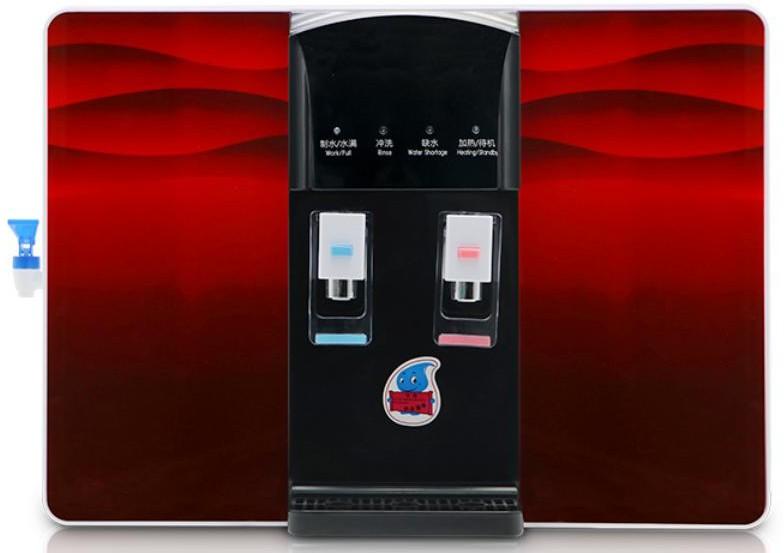 RO Water Purifier Series
Item No.：STW-ROD3080  
LCD display cold and hot all-in-one machine
G.W：17.5KG

 Item Size：560*221*460 mm

 Heating Power：500W

Voltage：220V/50Hz  

Working Power：500W

Function： 4 Level  25°C（direct drink） Child Knock 

Accessories list : built-in 11L large water tank, Handway water pump, Juclear film juzhen solenoid valve, Juzhen high pressure switch and 1.5A power supply
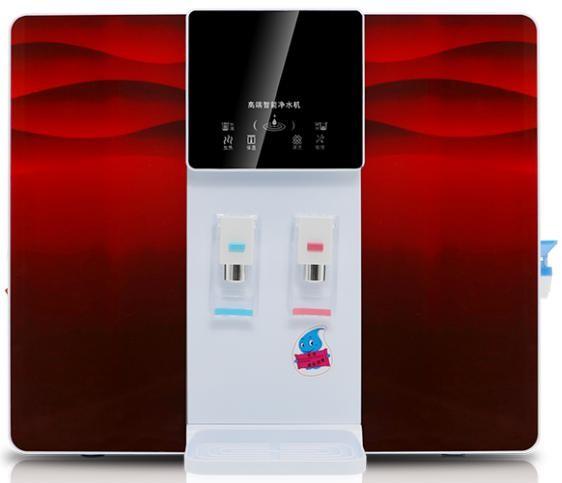 RO纯水机系列
RO Water Purifier Series
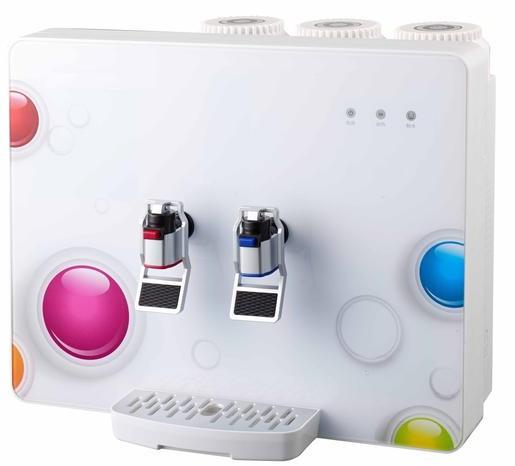 Item No.：STW-ROD2030

  Item Size：490*189.5*398mm

Voltage：220V/50Hz  

Working Power：500W

Function： 4 Level  25°C（direct drink） Child Knock 

Accessories list : built-in 5L large water tank built-in 5L large water tank 75G self-priming water pump 75G membrane real true solenoid valve real true high voltage switch 1.5A power supply
RO纯水机系列
RO Water Purifier Series
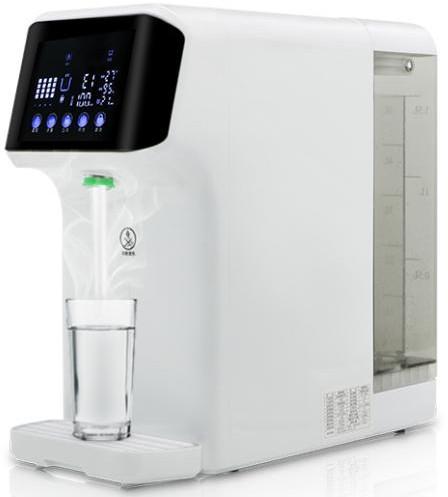 Item No.：STW-ROD2095

  Item Size：244*465*465MM

Voltage：220V/50Hz  

Working Power：2000W
Function： 4 Level  25°C（direct drink） Child Knock 
Accessories list :75 delta self-priming pump 75 confluence membrane rare earth heating plate 4 filtration(PP+CTO+PP)+RO+ carbon fiber) 8L large tank (pure water1.5 litres raw water 6.5 litres)
RO纯水机系列
RO Water Purifier Series
Item No.: STW-ROD2095

G.W:  13 KG

Product Size：130*416*380mm

Filter flow: 75 GDP

Accessories list : Ultra-thin design, with raw water TDS display, pure water TDS value display, with filter core replacement reminder function touch computer board, 75G self-priming water pump 75GRO film 3.2g plastic pressure barrel real real solenoid valve real real high/low pressure switch 1.5A power supply
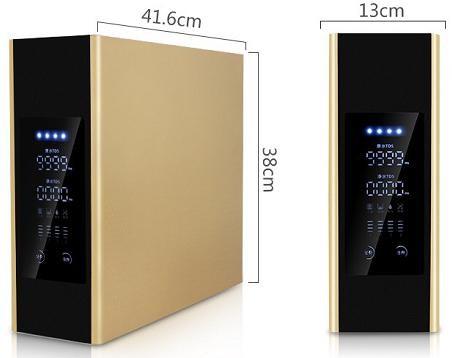 RO纯水机系列
RO Water Purifier Series
Item No.: STW-ROD3005-1

G.W:  13 KG

Product Size：485*150*385mm

Filter flow: 75 GDP

Accessories list : Ultra-thin design, with raw water TDS display, pure water TDS value display, with filter core replacement reminder function touch computer board, 75G self-priming water pump 75GRO film 3.2g plastic pressure barrel real real solenoid valve real real high/low pressure switch 1.5A power supply
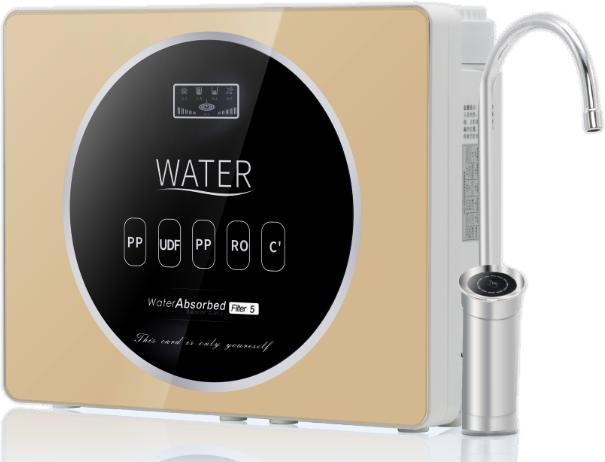 RO纯水机系列
RO Water Purifier Series
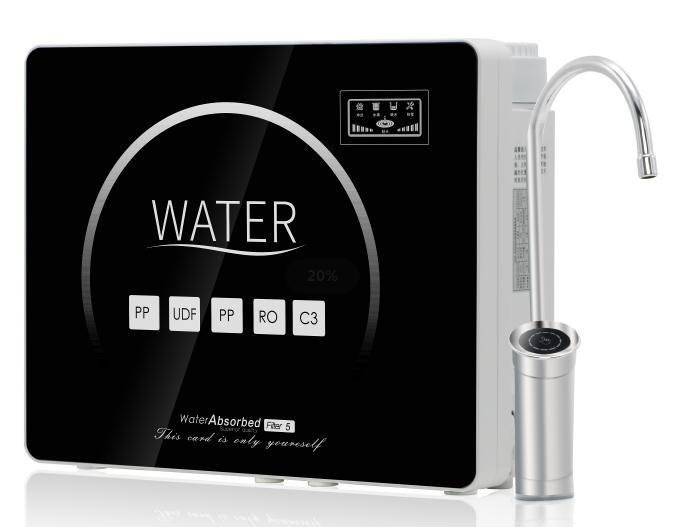 Item NO.: STW-ROD-2036
G/W：13KG

Poroduct Size: 387*137*397mm
	
Filter element combination: 5UPP cotton + granular carbon +1UPP cotton +RO membrane + coconut shell T33

FIlter Flow：75GPD

Accessories list: Ultra-thin design, with raw water TDS display, pure water TDS value display, with filter core replacement reminder function touch computer board, 75G self-priming water pump 75GRO film 3.2g plastic pressure barrel real real solenoid valve real real high/low pressure switch 1.5A power supply
RO纯水机系列
RO Water Purifier Series
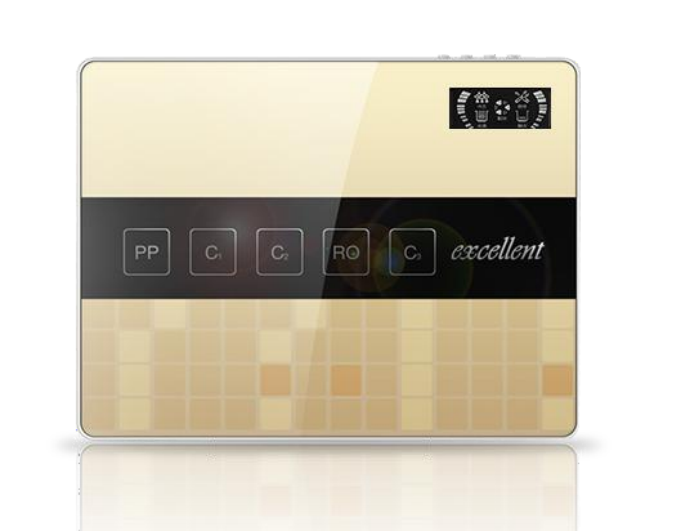 Item NO.: STW-ROD-2039
G/W：12KG

Poroduct Size: 387*137*397mm
	
Filter element combination: 5UPP cotton + granular carbon +1UPP cotton +RO membrane + coconut shell T33

FIlter Flow：75GPD

Accessories list:  Luxury three-fork big bend faucet 3.2g explosion-proof pressure barrel 75G self-priming pump 75GRO membrane true true solenoid valve true true high voltage switch 1.5A power supply.
RO纯水机系列
RO Water Purifier Series
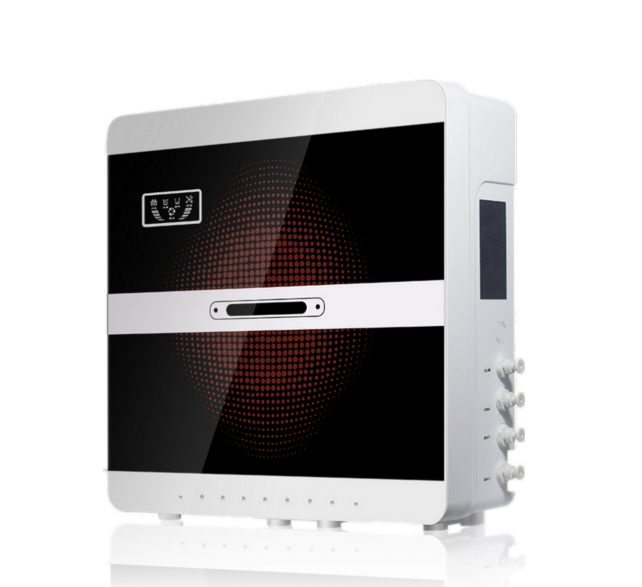 RO纯水机系列
Item NO.: STW-ROD-2086	
G/W：12KG

Poroduct Size: 387*137*397mm
	
Filter element combination: 5UPP cotton + granular carbon +1UPP cotton +RO membrane + coconut shell T33

FIlter Flow：75GPD

Accessories list:  Luxury three-fork big bend faucet 3.2g explosion-proof pressure barrel 75G self-priming pump 75GRO membrane true true solenoid valve true true high voltage switch 1.5A power supply.
RO Water Purifier Series
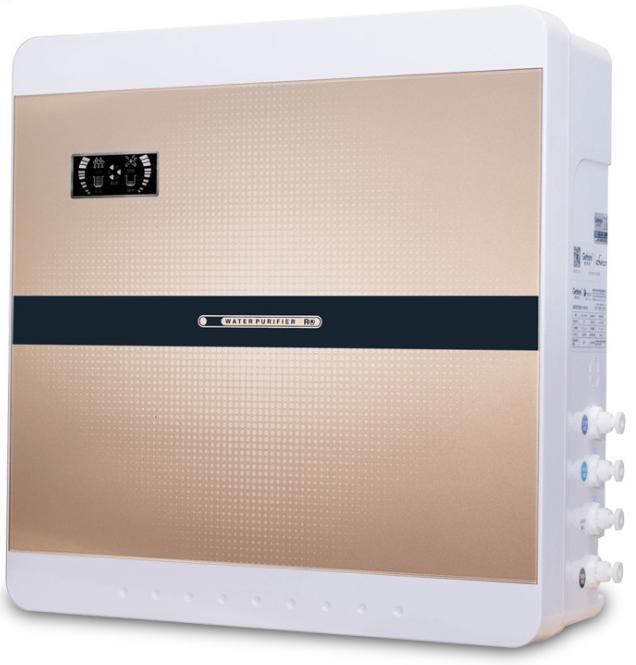 RO纯水机系列
Item NO.: STW-ROD-2087
	
G/W：12KG

Poroduct Size: 387*137*397mm
	
FIlter Flow：75GPD

Accessories list:  Luxury three-fork big bend faucet 3.2g explosion-proof pressure barrel 75G self-priming pump 75GRO membrane true true solenoid valve true true high voltage switch 1.5A power supply.
RO Water Purifier Series
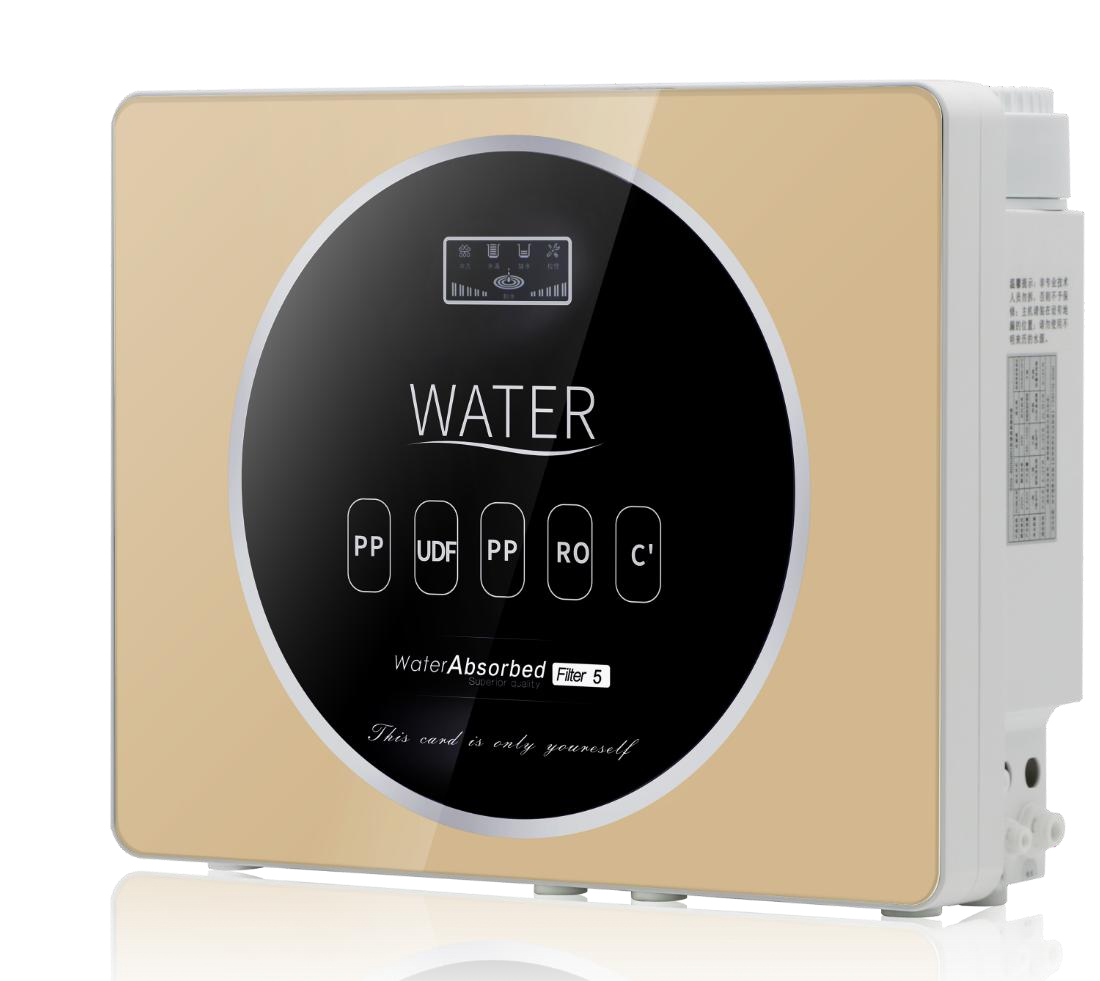 RO纯水机系列
Item NO.: STW-ROD-3005
	
G/W：13KG

Poroduct Size: 485*150*385mm
	
FIlter Flow：75GPD

Accessories list:  Luxury three-fork big bend faucet 3.2g explosion-proof pressure barrel 75G self-priming pump 75GRO membrane true true solenoid valve true true high voltage switch 1.5A power supply.
RO Water Purifier Series
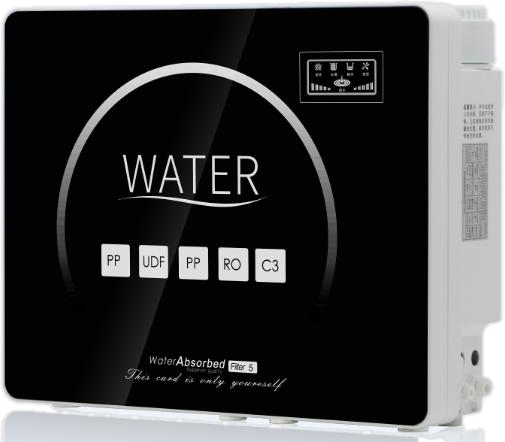 Item NO.: STW-ROD-3006 
	
G/W：13KG

Poroduct Size: 485*150*385mm
	
FIlter Flow：75GPD

Accessories list:  Luxury three-fork big bend faucet 3.2g explosion-proof pressure barrel 75G self-priming pump 75GRO membrane true true solenoid valve true true high voltage switch 1.5A power supply.
RO Water Purifier Series
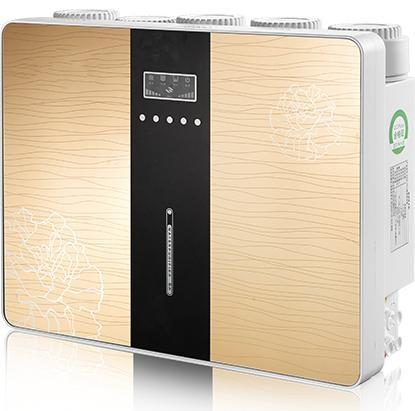 RO纯水机系列
Item NO.: STW-ROD-1116 
	
G/W：13KG

Poroduct Size: 485*150*385mm
	
FIlter Flow：75GPD

Accessories list:  Luxury three-fork big bend faucet 3.2g explosion-proof pressure barrel 75G self-priming pump 75GRO membrane true true solenoid valve true true high voltage switch 1.5A power supply.
RO Water Purifier Series
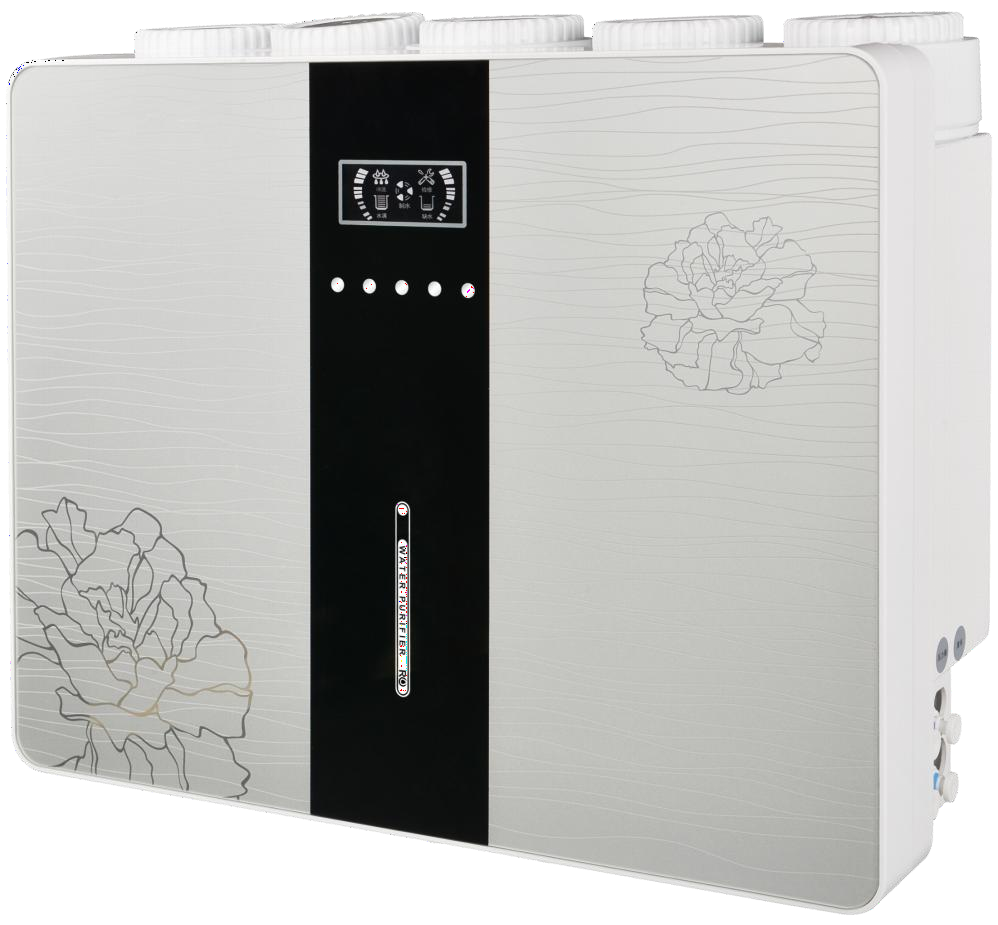 RO纯水机系列
Item NO.: STW-ROD-1117
	
G/W：13KG

Poroduct Size: 485*150*385mm
	
FIlter Flow：75GPD

Accessories list:  Luxury three-fork big bend faucet 3.2g explosion-proof pressure barrel 75G self-priming pump 75GRO membrane true true solenoid valve true true high voltage switch 1.5A power supply.
RO Water Purifier Series
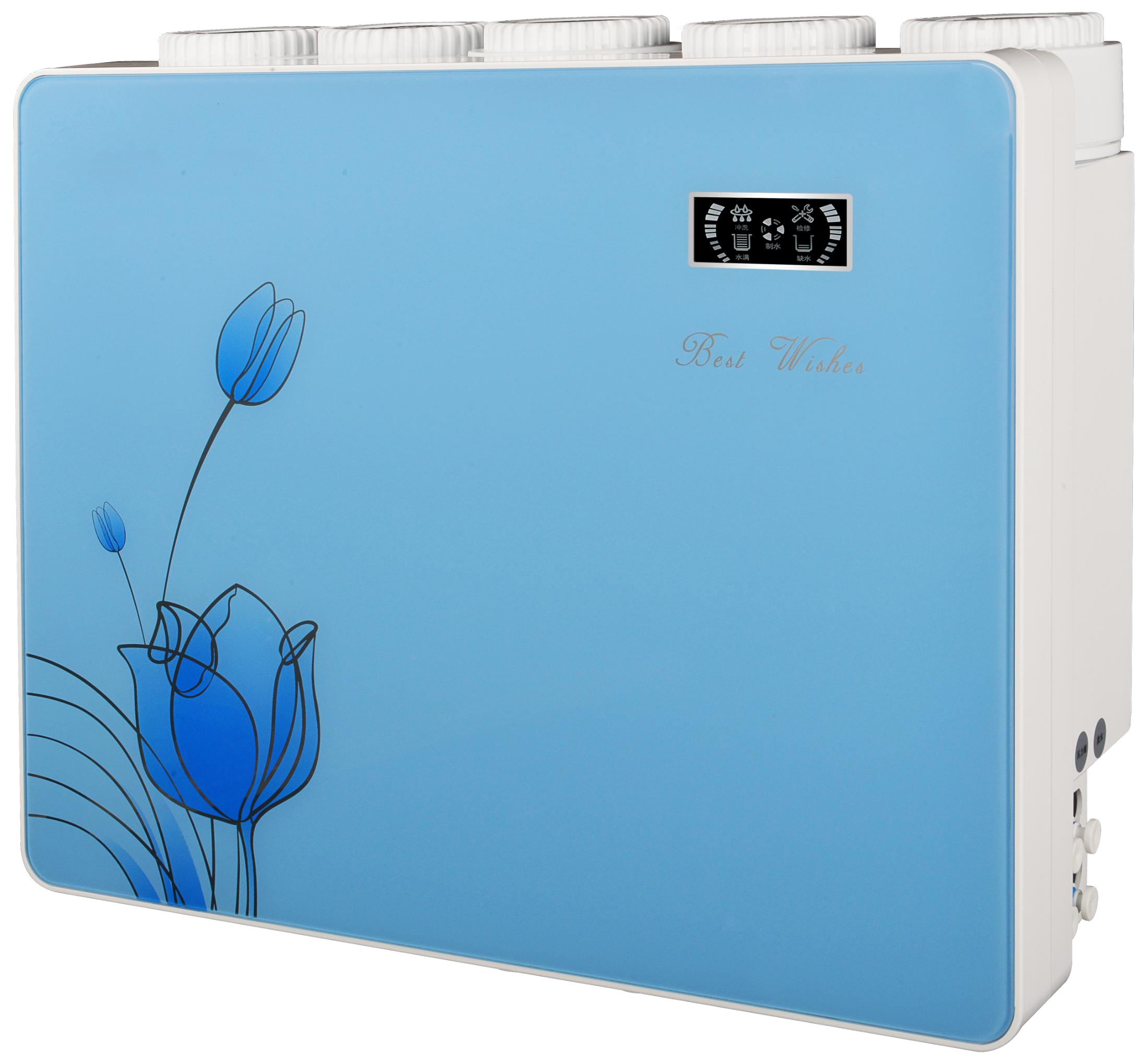 Item NO.: STW-ROD-1118 Clamp
	
G/W：13KG

Poroduct Size: 485*150*385mm
	
FIlter Flow：75GPD

Accessories list:  Luxury three-fork big bend faucet 3.2g explosion-proof pressure barrel 75G self-priming pump 75GRO membrane true true solenoid valve true true high voltage switch 1.5A power supply.
RO Water Purifier Series
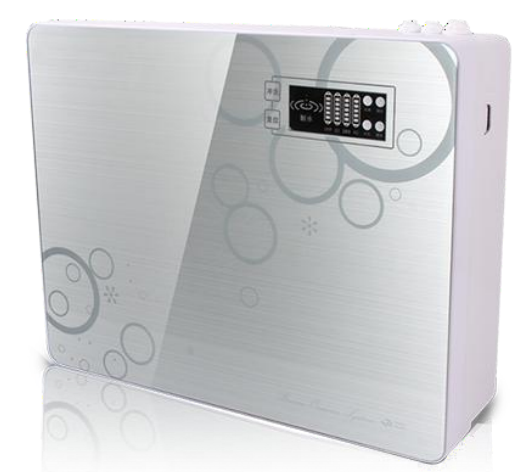 RO纯水机系列
Item NO.: STW-ROD-2005 Clamp
	
G/W：13KG

Poroduct Size: 460*175*395MM
	
FIlter Flow：75GPD

Accessories list:  Luxury three-fork big bend faucet 3.2g explosion-proof pressure barrel 75G self-priming pump 75GRO membrane true true solenoid valve true true high voltage switch 1.5A power supply.
RO Water Purifier Series
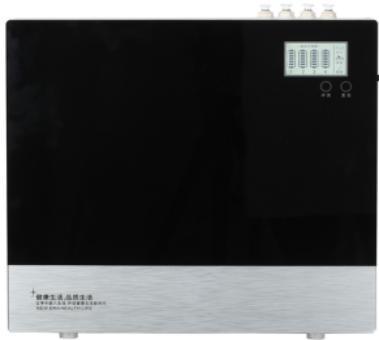 RO纯水机系列
Item NO.: STW-ROD-2005 Clamp
	
G/W：13KG

Poroduct Size: 460*175*395MM
	
FIlter Flow：75GPD

Accessories list:  Luxury three-fork big bend faucet 3.2g explosion-proof pressure barrel 75G self-priming pump 75GRO membrane true true solenoid valve true true high voltage switch 1.5A power supply.
RO Water Purifier Series
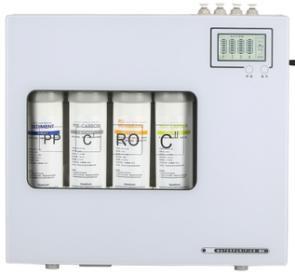 RO纯水机系列
Item NO.: STW-ROD-2060
	
G/W：13KG

Poroduct Size: 460*175*395MM
	
FIlter Flow：75GPD

Accessories list:  Luxury three-fork big bend faucet 3.2g explosion-proof pressure barrel 75G self-priming pump 75GRO membrane true true solenoid valve true true high voltage switch 1.5A power supply.
RO Water Purifier Series
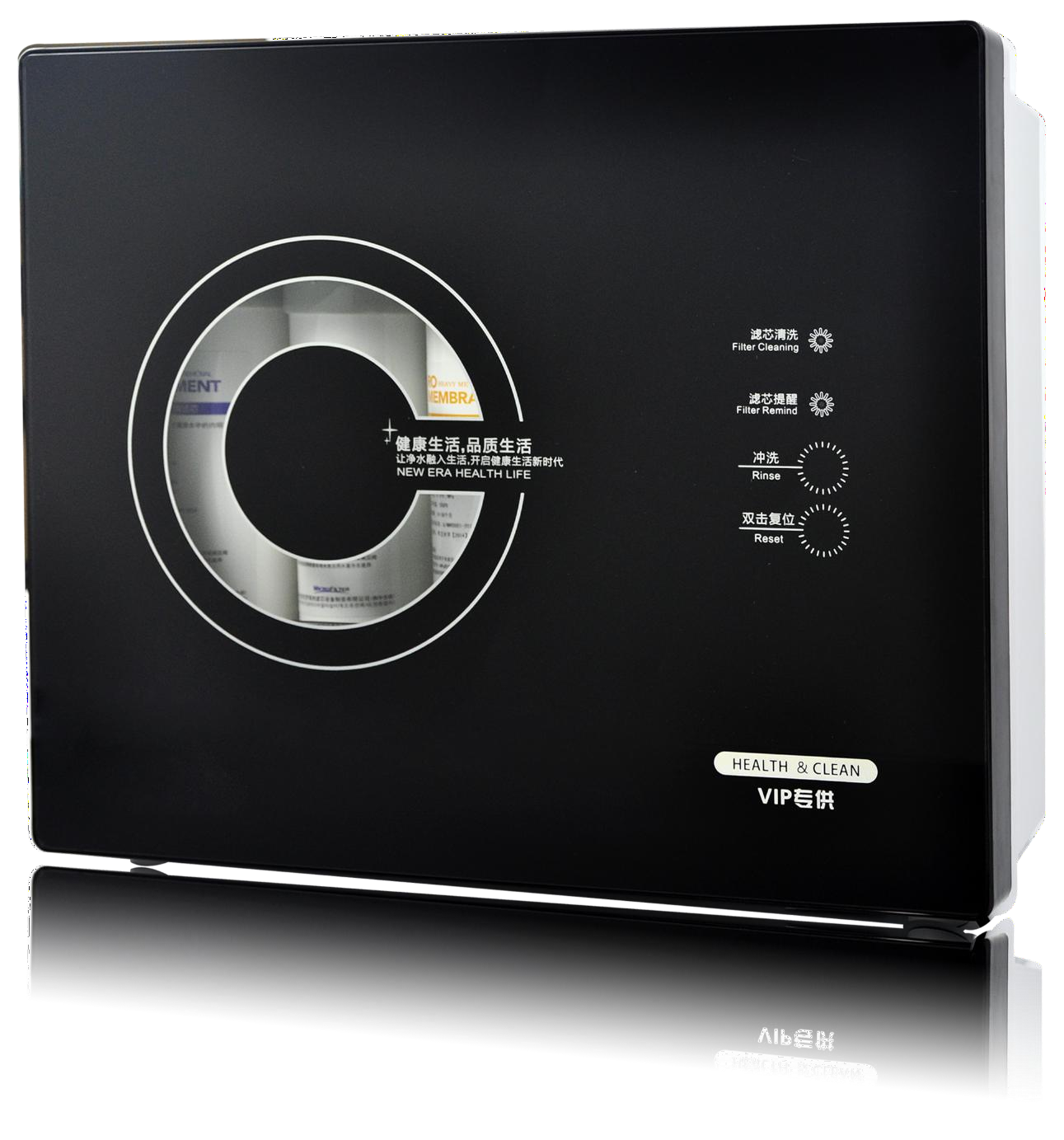 RO纯水机系列
Item NO.: STW-ROD-2061
	
G/W：13KG

Poroduct Size: 460*175*395MM
	
FIlter Flow：75GPD

Accessories list:  Luxury three-fork big bend faucet 3.2g explosion-proof pressure barrel 75G self-priming pump 75GRO membrane true true solenoid valve true true high voltage switch 1.5A power supply.
RO Water Purifier Series
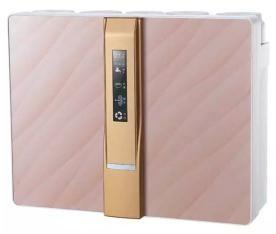 RO纯水机系列
Item NO.: STW-ROD-2025
	
G/W：12KG

Poroduct Size: 510*160*385mm
	
FIlter Flow：75GPD

Accessories list:  Luxury three-fork big bend faucet 3.2g explosion-proof pressure barrel 75G self-priming pump 75GRO membrane true true solenoid valve true true high voltage switch 1.5A power supply.
RO Water Purifier Series
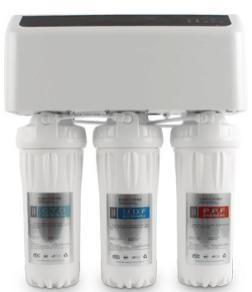 O纯水机系列
Item NO.: STW-ROD-2080
	
G/W：12KG

Poroduct Size: 365*190*465mm
	
FIlter Flow：75GPD

Accessories list:  Luxury three-fork big bend faucet 3.2g explosion-proof pressure barrel 75G self-priming pump 75GRO membrane true true solenoid valve true true high voltage switch 1.5A power supply.
RO Water Purifier Series
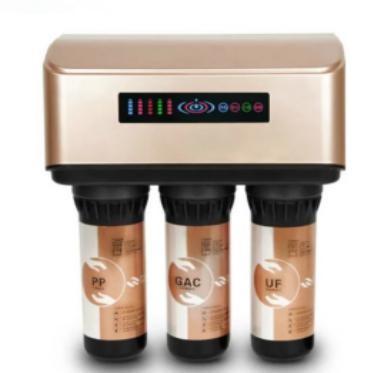 RO纯水机系列
Item NO.: STW-ROD-A6
	
G/W：12KG

Poroduct Size: 370*200*465mm
	
FIlter Flow：75GPD

Accessories list:  Luxury three-fork big bend faucet 3.2g explosion-proof pressure barrel 75G self-priming pump 75GRO membrane true true solenoid valve true true high voltage switch 1.5A power supply.
RO Water Purifier Series
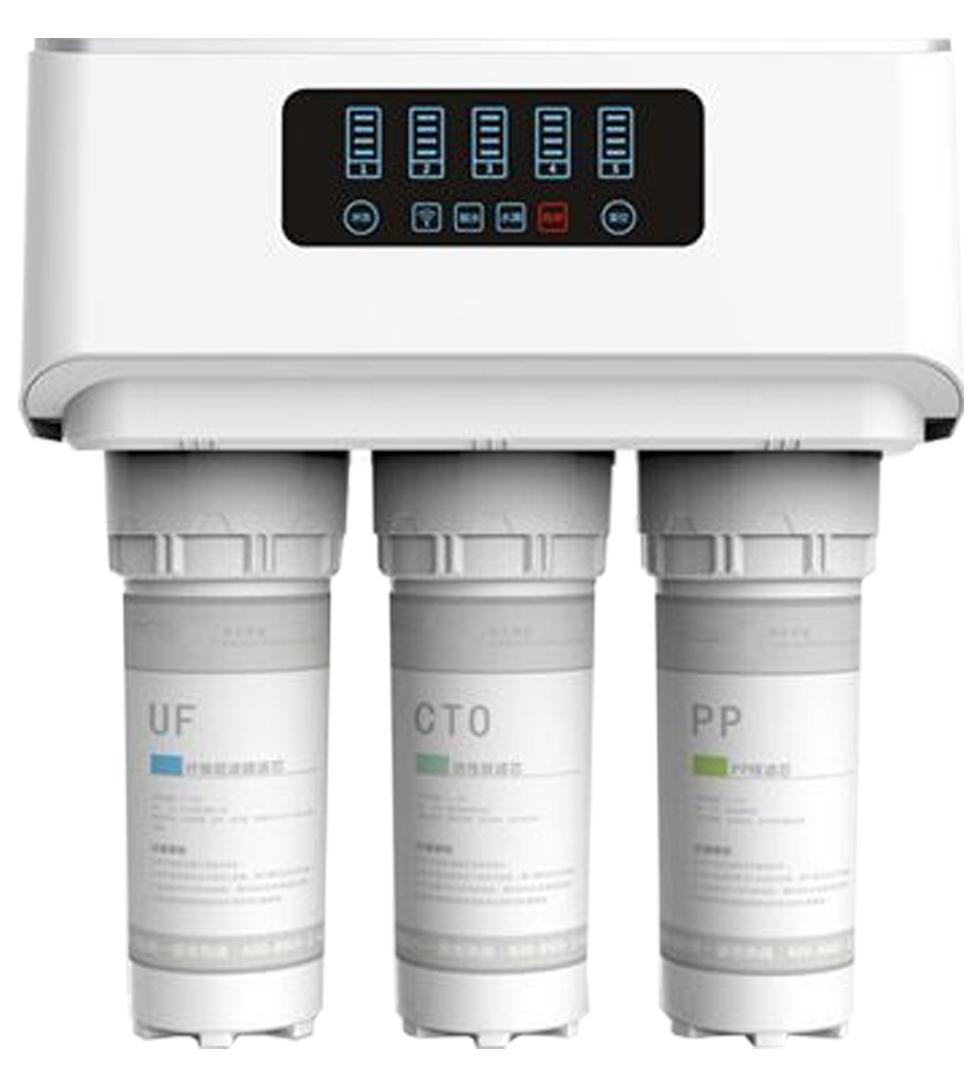 RO纯水机系列
Item NO.: STW-ROD-A8
	
G/W：12KG

Poroduct Size: 450*270*465mm
	
FIlter Flow：75GPD

Accessories list:  Luxury three-fork big bend faucet 3.2g explosion-proof pressure barrel 75G self-priming pump 75GRO membrane true true solenoid valve true true high voltage switch 1.5A power supply.
RO Water Purifier Series
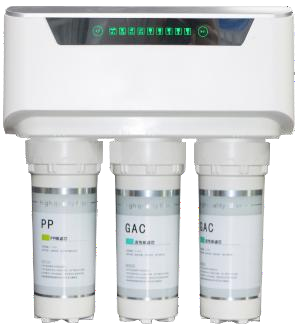 RO纯水机系列
Item NO.: STW-ROD-WA8
	
G/W：12KG

Poroduct Size: 450*270*465mm
	
FIlter Flow：75GPD

Accessories list:  Luxury three-fork big bend faucet 3.2g explosion-proof pressure barrel 75G self-priming pump 75GRO membrane true true solenoid valve true true high voltage switch 1.5A power supply.
RO Water Purifier Series
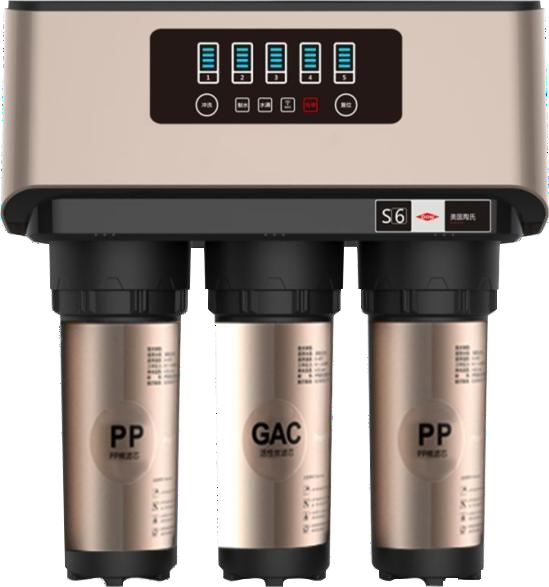 Item NO.: STW-ROD-A8
	
G/W：12KG

Poroduct Size: 450*270*465mm
	
FIlter Flow：75GPD

Accessories list:  Luxury three-fork big bend faucet 3.2g explosion-proof pressure barrel 75G self-priming pump 75GRO membrane true true solenoid valve true true high voltage switch 1.5A power supply.
RO Water Purifier Series
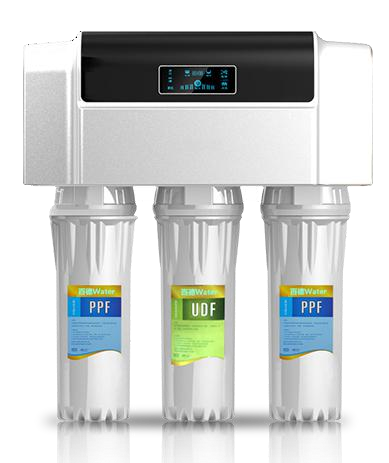 RO纯水机系列
Item NO.: STW-ROD-112
	
G/W：12KG

Poroduct Size: 370*200*465mm
	
FIlter Flow：75GPD

Accessories list:  Luxury three-fork big bend faucet 3.2g explosion-proof pressure barrel 75G self-priming pump 75GRO membrane true true solenoid valve true true high voltage switch 1.5A power supply.
RO Water Purifier Series
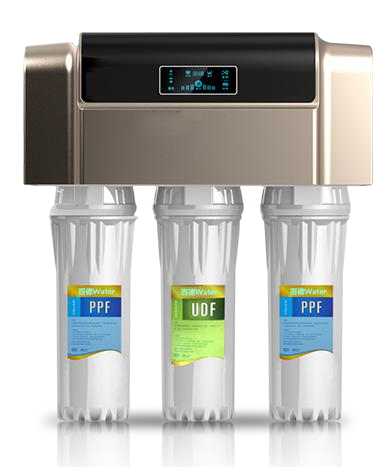 RO纯水机系列
Item NO.: STW-ROD-112
	
G/W：12KG

Poroduct Size: 370*200*465mm
	
FIlter Flow：75GPD

Accessories list:  Luxury three-fork big bend faucet 3.2g explosion-proof pressure barrel 75G self-priming pump 75GRO membrane true true solenoid valve true true high voltage switch 1.5A power supply.
RO Water Purifier Series
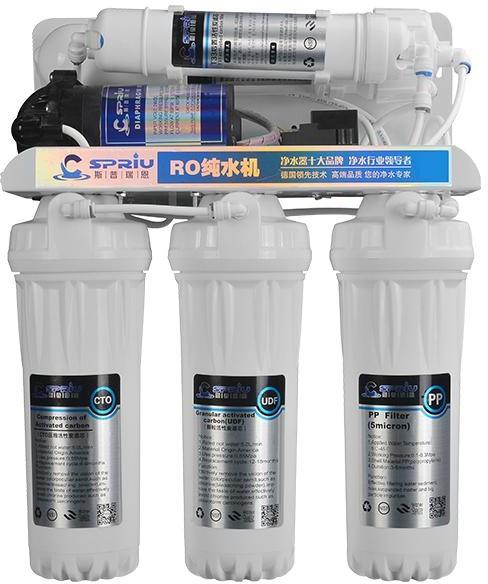 RO纯水机系列
Item NO.: STW-ROD-007
	
G/W：12KG

Poroduct Size: 370*200*465mm
	
FIlter Flow：75GPD

Accessories list:  Luxury three-fork big bend faucet 3.2g explosion-proof pressure barrel 75G self-priming pump 75GRO membrane true true solenoid valve true true high voltage switch 1.5A power supply.
RO Water Purifier Series
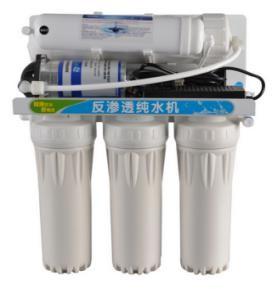 RO纯水机系列
Item NO.: STW-ROD-108
	
G/W：11KG

Poroduct Size: 370*170*460mm
	
FIlter Flow：400GPD

Accessories list:  luxury three-fork big bend faucet, 400G booster pump, 400GRO film, real solenoid valve real real flush valve real real high voltage switch 4A power supply
RO Water Purifier Series
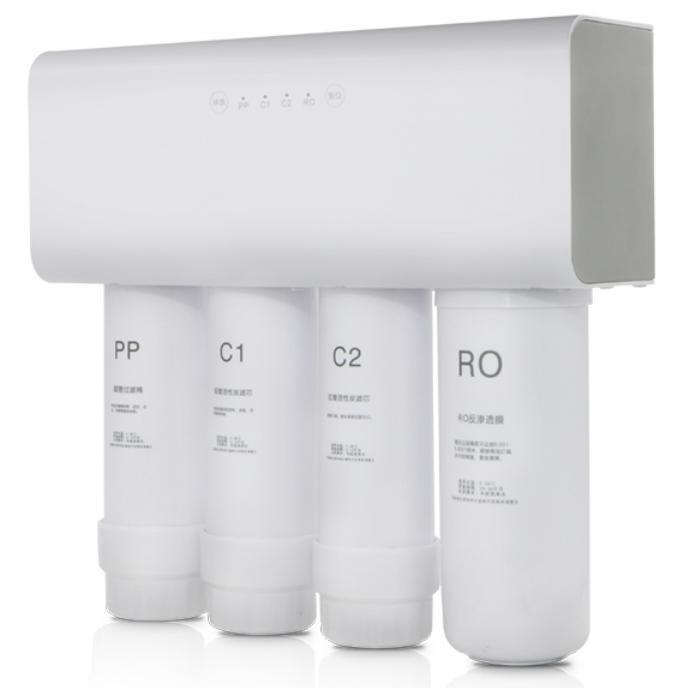 Item NO.: STW-ROD-3026
	
G/W：10KG

Poroduct Size: 433*160*423mm
	
FIlter Flow：500GPD

Accessories list: 304 brushed stainless steel faucet 500G no barrel 400G booster pump 500G clamp RO membrane 4A power supply kebo solenoid valve, Kebo 800CC combination valve, kebo high voltage switch Kebo check valve
RO纯水机系列
RO Water Purifier Series
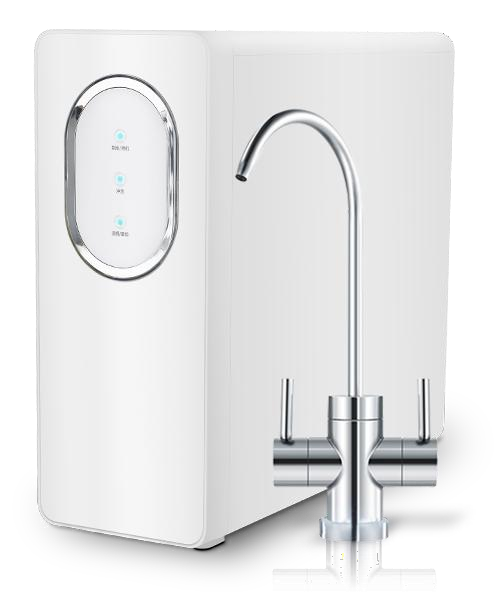 RO纯水机系列
Item NO.: STW-ROD-3028
	
G/W：11KG

Poroduct Size: 450*270*465mm
	
FIlter Flow：500GPD

Accessories list: 400G delta water pump 500GG membrane, kebo solenoid valve national industry high and low voltage switch kebo wastewater automatic regulating valve 4A power supply American double water big bend faucet
RO Water Purifier Series
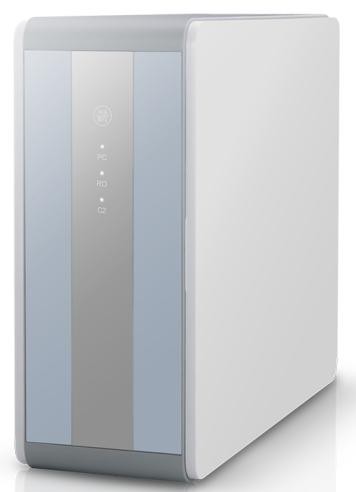 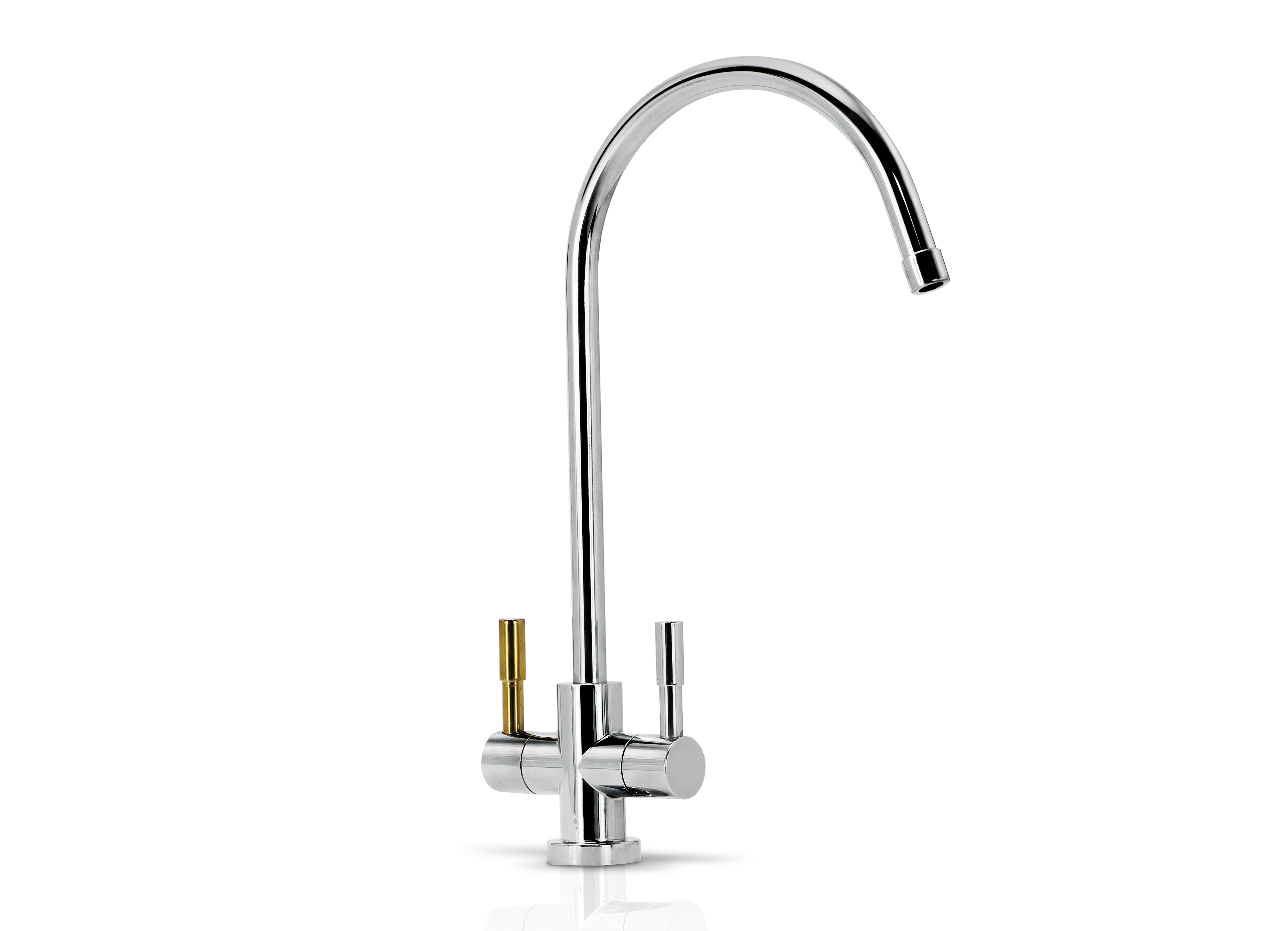 Item NO.: STW-ROD-3031
	
G/W：12KG

Poroduct Size: 450*270*465mm
	
FIlter Flow：500GPD

Accessories list: 400G delta water pump 500GG membrane, kebo solenoid valve national industry high and low voltage switch kebo wastewater automatic regulating valve 4A power supply American double water big bend faucet
RO纯水机系列
RO Water Purifier Series
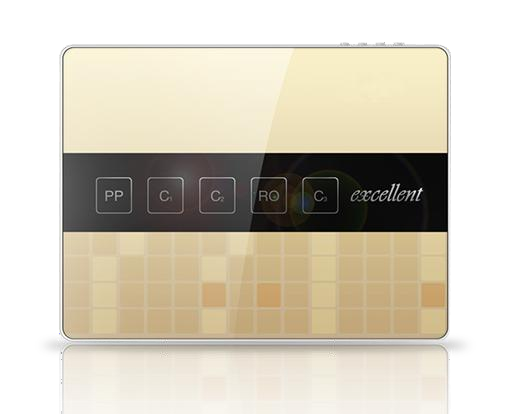 RO纯水机系列
Item NO.: STW-ROD-2038
	
G/W：11KG

Poroduct Size: 470*120*355mm
	
FIlter Flow：125GPD

Accessories list: Luxury tri-fork faucet 3.2g explosion-proof pressure barrel 125G low pressure membrane imported PE pipe, nanyang four-side valve
RO Water Purifier Series
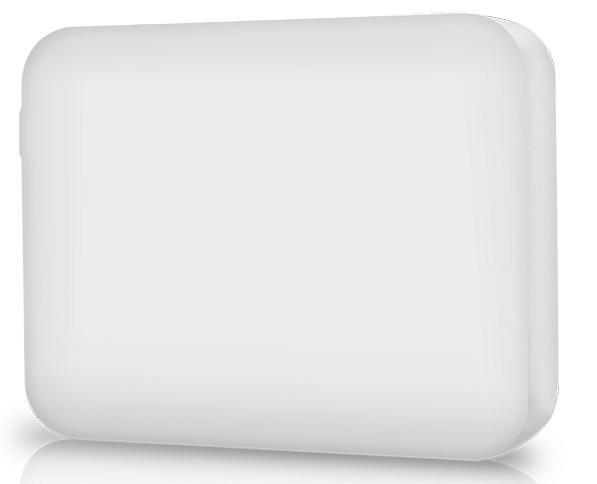 RO纯水机系列
Item NO.: STW-ROD-3010
	
G/W：11KG

Poroduct Size: 470*85*360mm
	
FIlter Flow：125GPD

Accessories list: Luxury tri-fork faucet 3.2g explosion-proof pressure barrel 125G low pressure membrane imported PE pipe, nanyang four-side valve
RO Water Purifier Series
UF超滤机系列
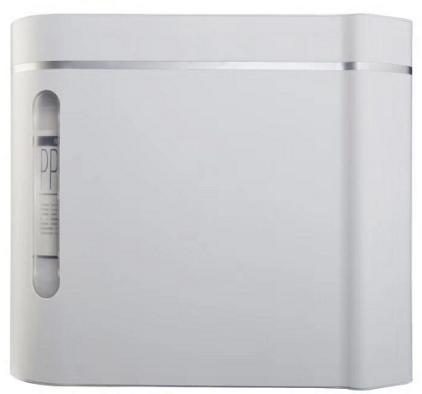 Item NO.: STW-ROD-01
	
G/W：5KG

Poroduct Size: 410*120*340mm
	
Filter Level：5 Level 

Accessories list:  three-fork faucet + faucet hanger +5m two-point PE pipe three-way + two-point ball valve
RO Water Purifier Series
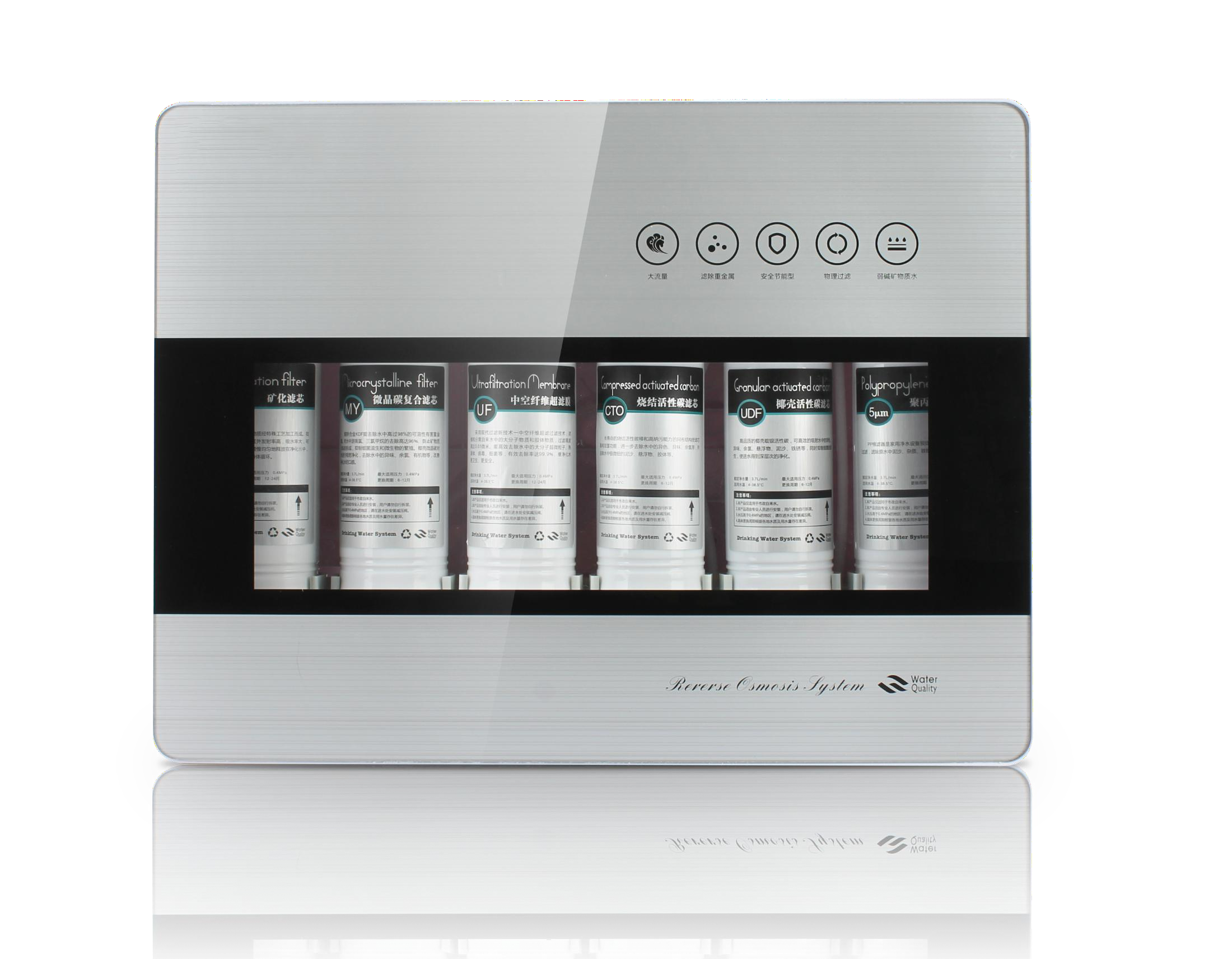 UF超滤机系列
Item NO.: STW-ROD-2007
	
G/W：6KG

Poroduct Size: 470*120*355mm
	
Filter Level：5 Level 

Accessories list:  three-fork faucet + faucet hanger +5m two-point PE pipe three-way + two-point ball valve
RO Water Purifier Series
UF超滤机系列
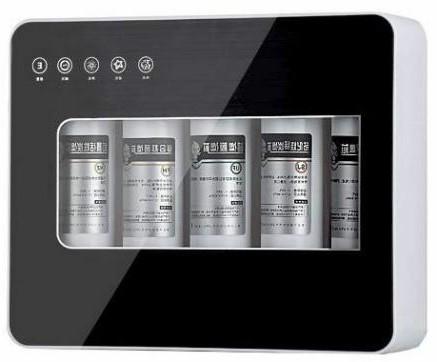 Item NO.: STW-ROD-1122
	
G/W：5KG

Poroduct Size: 415*120*355 mm
	
Filter Level：5 Level 

Accessories list:  three-fork faucet + faucet hanger +5m two-point PE pipe three-way + two-point ball valve
RO Water Purifier Series
UF超滤机系列
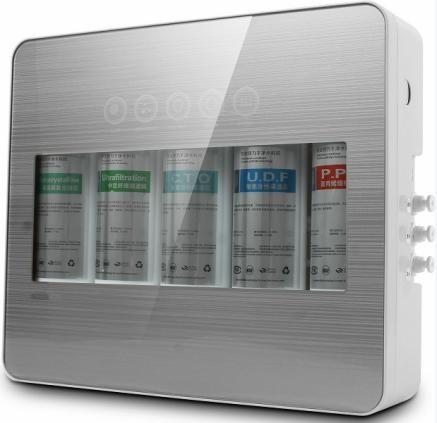 Item NO.: STW-ROD-1123
	
G/W：5KG

Poroduct Size: 415*120*355 mm
	
Filter Level：5 Level 

Accessories list:  three-fork faucet + faucet hanger +5m two-point PE pipe three-way + two-point ball valve
RO Water Purifier Series
UF超滤机系列
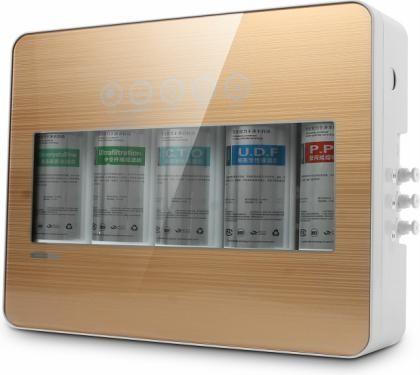 Item NO.: STW-ROD-2010
	
G/W：5KG

Poroduct Size: 415*120*355 mm
	
Filter Level：5 Level 

Accessories list:  three-fork faucet + faucet hanger +5m two-point PE pipe three-way + two-point ball valve
RO Water Purifier Series
UF超滤机系列
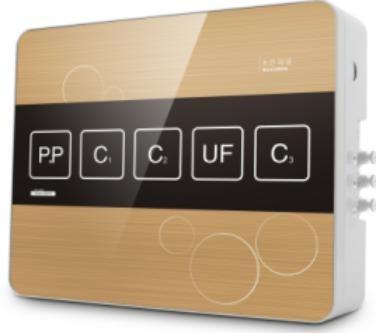 Item NO.: STW-ROD-2064
	
G/W：5KG

Poroduct Size: 415*120*355 mm
	
Filter Level：5 Level 

Accessories list:  three-fork faucet + faucet hanger +5m two-point PE pipe three-way + two-point ball valve
RO Water Purifier Series
UF超滤机系列
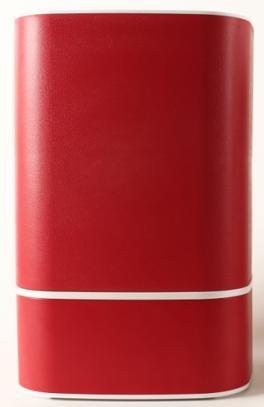 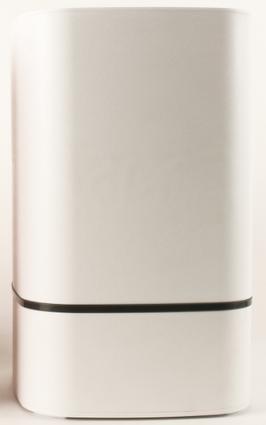 Item NO.: STW-ROD-2083
	
G/W：5KG

Poroduct Size: 170*170*335 mm
	
Filter Level：3 Level 
Accessories list:  three-fork faucet + faucet hanger +5m two-point PE pipe three-way + two-point ball valve
多色可选：
RO Water Purifier Series
UF超滤机系列
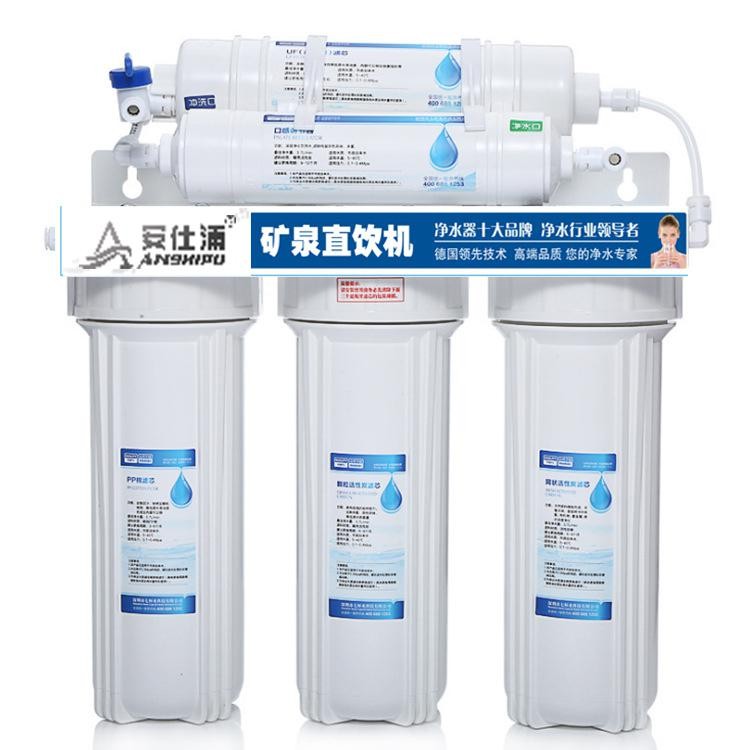 Item NO.: STW-ROD-28
	
G/W：5KG

Poroduct Size:320*100*420 mm
	
Filter Level：3+2 /3+3UF

Accessories list:  three-fork faucet + faucet hanger +5m two-point PE pipe three-way + two-point ball valve
RO Water Purifier Series
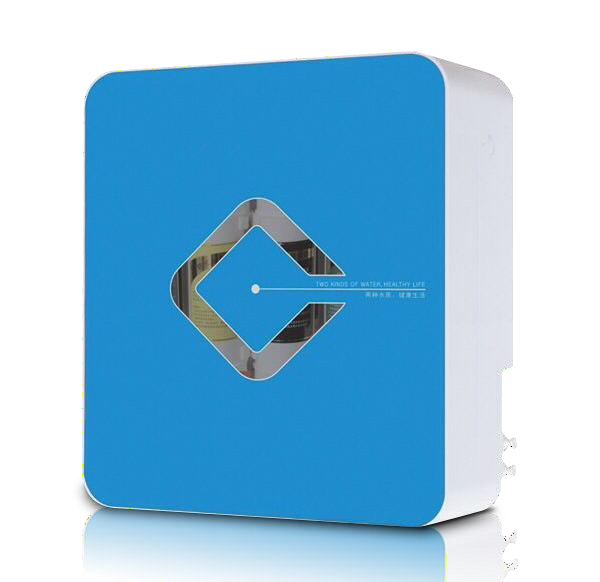 UF超滤机系列
Item NO.:  STW-ROD1073
	
G/W：5KG

Poroduct Size: 355*165*395mm
	
Filter Level：Level 5

Accessories list: three-fork faucet + faucet hanger +5m ,two-point PE pipe three-way + two-point ball valve
RO Water Purifier Series
UF超滤机系列
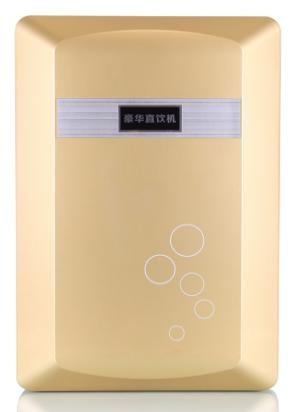 Item NO.:  STW-ROD1064
	
G/W：6KG

Poroduct Size: 310*160*390mm
	
Filter Level：Level 5

Accessories list: three-fork faucet + faucet hanger +5m ,two-point PE pipe three-way + two-point ball valve
Central Water Purifier Series
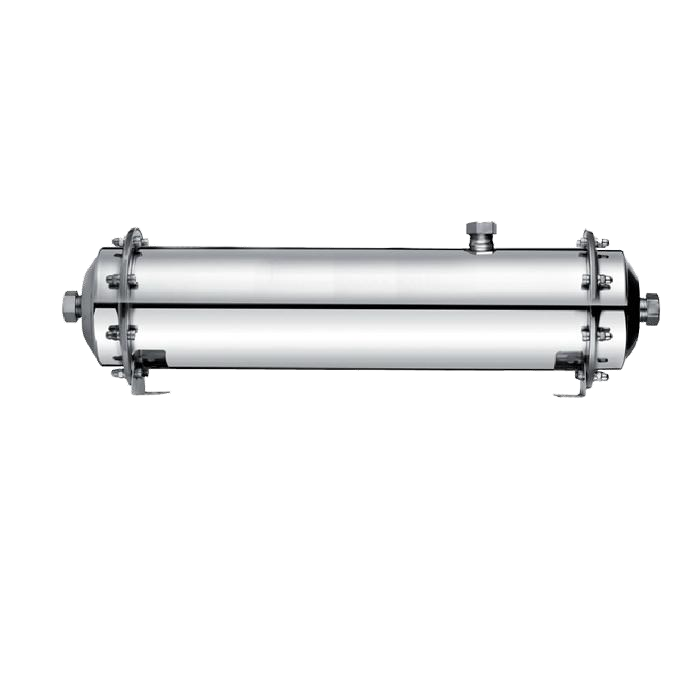 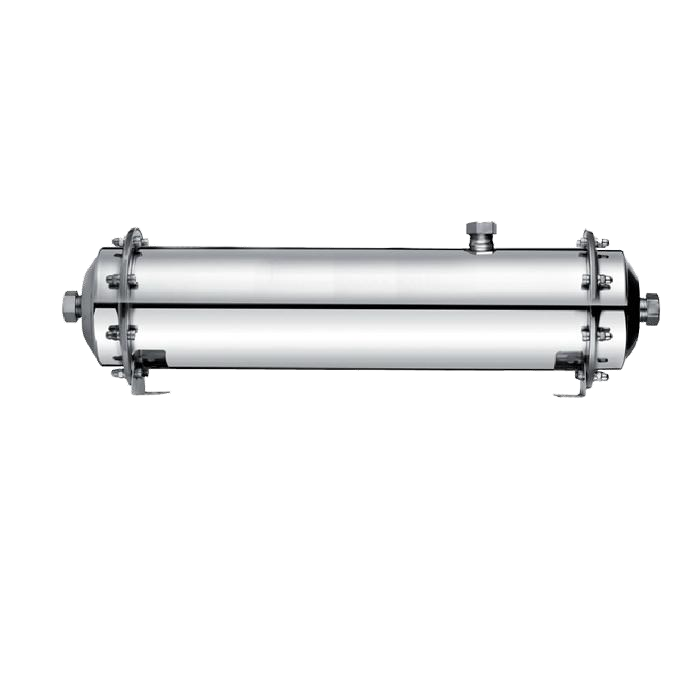 UF超滤机系列
Item NO.: SWT-ROC-1000A
FLow Rate：1000L/H  1500L/H 2000L/H
Product Size: 89*460mm	
Filter core specification: 75*410mm
Item NO.: STW-ROC-600A
	
FLow Rate：600L/H 1000L/H 1500L/H 2000L/H

Poroduct Size: 89*325mm	

Filter core specification: 75*270mm
Central Water Purifier
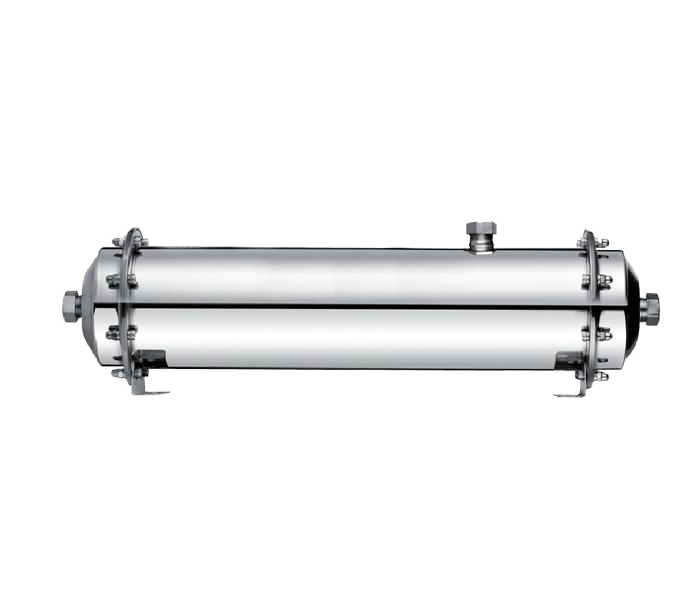 UF超滤机系列
Item No.: STW-ROC-A18	
Flow Rate：2000L/h 
 PrProduct Size: 102*815mm

Filter specifications: 90*760mm
Central Water Purifier
UF超滤机系列
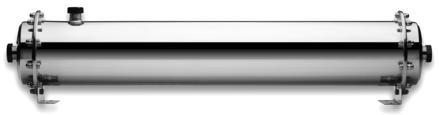 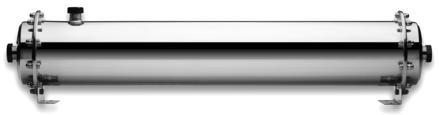 Item No.: STW-ROC-A19		
Flow Rate：2000L/h 
 PrProduct Size: 114*865mm	
Filter specifications: 108*800mm
Item NO.: STW-ROC-A20	

FLow Rate：2500L/h

Product Size: 114*1115mm	

Filter specifications: 108*1050mm
Central Water Purifier
UF超滤机系列
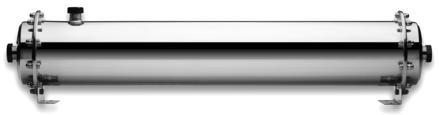 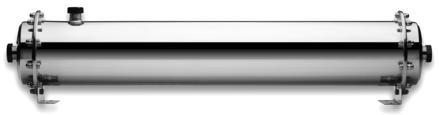 Item No.: STW-ROC-A53	
Flow Rate：2000L/h  
Product Size: 127*570mm	
Filter specifications: 110*470mm
Item No.: STW-ROC-A54	
Flow Rate：3000L/h  
Product Size: 127*740mm	
Filter specifications: 110*640mm
Central Water Purifier
UF超滤机系列
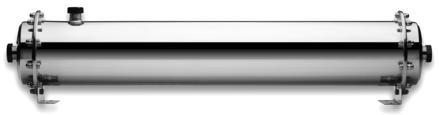 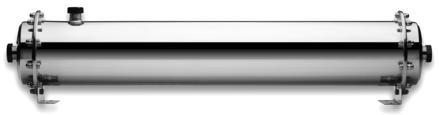 Item No.: STW-ROC-A5 4000g	
Flow Rate：5000L/h  
Product Size: 127*1000mm	
Filter specifications: 110*900mm
Item No.: STW-ROC-A6 5000g	
Flow Rate：5000L/h  
Product Size: 127*1085mm	
Filter specifications: 110*985mm
Central Water Purifier
UF超滤机系列
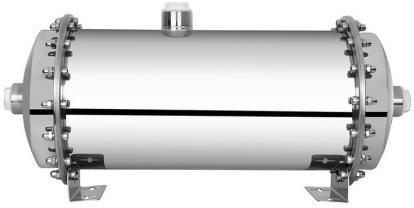 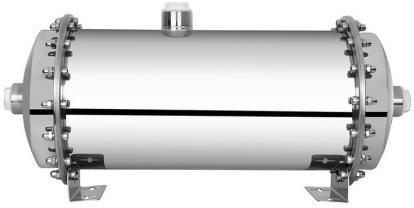 Item No.: STW-ROC-A39  2000D	
Flow Rate：2000L/h  
Product Size: 168*370mm	
Filter specifications: 160*300mm
Item No.: STW-ROC-A40  3000D	
Flow Rate：3000L/h  
Product Size: 168*460mm	
Filter specifications: 160*390mm
Central Water Purifier
UF超滤机系列
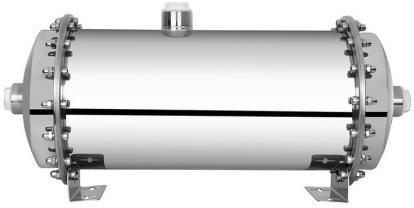 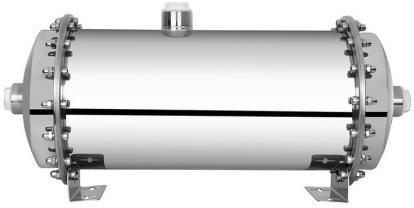 Item No.: STW-ROC-A40  4000D	
Flow Rate：4000L/h  
Product Size: 168*570mm	
Filter specifications: 160*500mm
Item No.: STW-ROC-A41  5000D	
Flow Rate：5000L/h  
Product Size: 168*680mm	
Filter specifications: 160*610mm
Central Water Purifier
UF超滤机系列
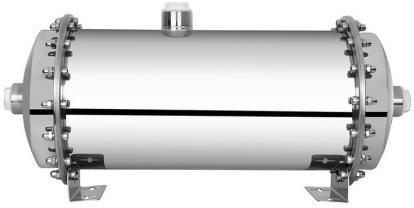 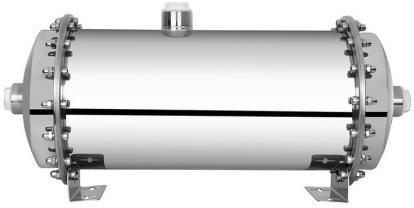 Item No.: STW-ROC-A43  6000D	
Flow Rate：6000L/h  
Product Size: 168*790mm	
Filter specifications: 160*720mm
Item No.: STW-ROC-A57  7000D	
Flow Rate：7000L/h  
Product Size: 168*910mm	
Filter specifications: 160*820mm
Central Water Purifier
UF超滤机系列
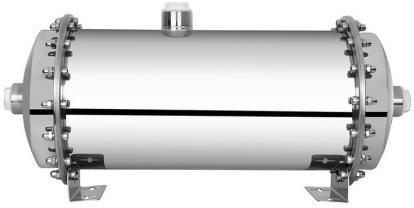 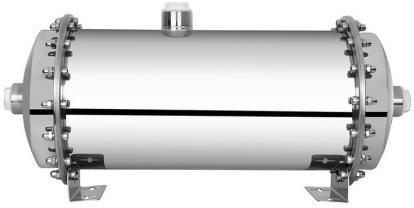 Item No.: STW-ROC-A45  8000D	
Flow Rate：8000L/h  
Product Size: 168*1055mm	
Filter specifications: 160*985mm
Item No.: STW-ROC-A46  10000D	
Flow Rate：6000L/h  
Product Size: 168*1270mm	
Filter specifications: 1144*1200mm
Central Water Purifier
UF超滤机系列
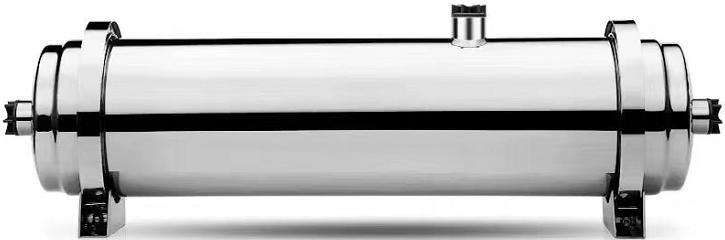 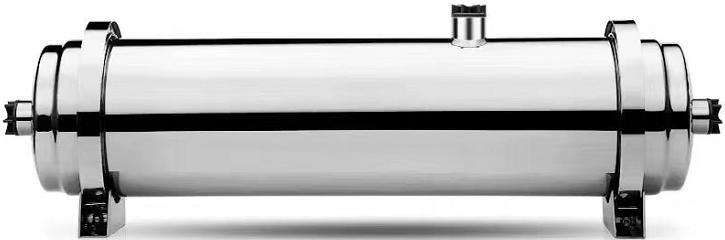 Item No.: STW-ROC-A48  2000G Clamp
Flow Rate：2000L/h 
Product Size: 127*570mm	
Filter specifications: 110*470mm
Item No.: STW-ROC-A54  3000G Clamp
Flow Rate：3000L/h  
Product Size: 127*740mm	
Filter specifications: 110*640mm
Central Water Purifier
UF超滤机系列
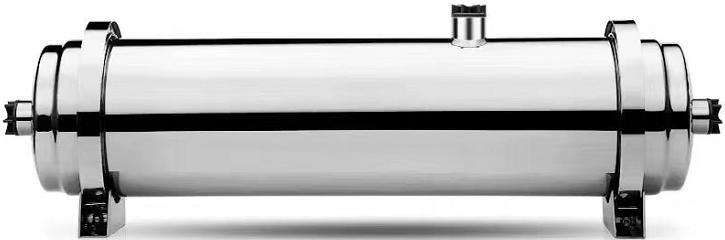 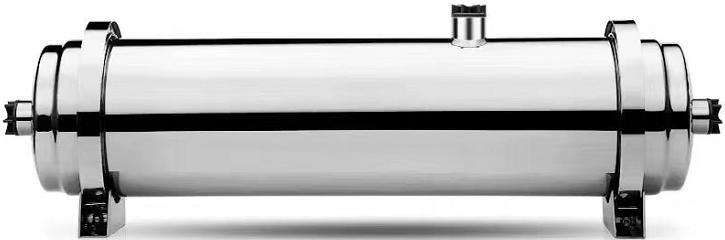 Item No.: STW-ROC-A55  4000G Clamp
Flow Rate：4000L/h 
Product Size: 127*1000mm	
Filter specifications: 110*900mm
Item No.: STW-ROC-A56 5000G Clamp
Flow Rate：5000L/h 
Product Size: 127*1085mm	
Filter specifications: 110*985mm
Kitchen Central Water Purifier
UF超滤机系列
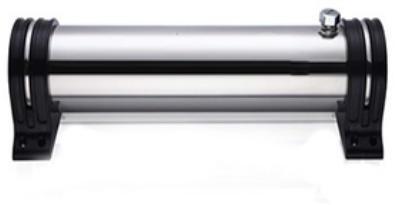 Item No.: STW-ROC-C800  800G

Flow Rate：800L/h 
Product Size: 102*420mm	
Filter specifications: 85*390mm
Kitchen Central Water Purifier
UF超滤机系列
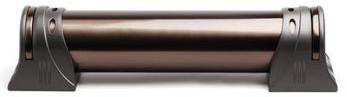 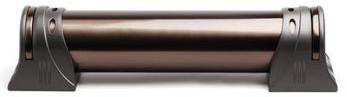 Item No.: STW-ROC-C071  600G

Flow Rate：600L/h 1500L/h,2500L/h
Product Size: 114*370mm	
Filter specifications: 90*310mm
Item No.: STW-ROC-C062  1000G

Flow Rate：1000L/h 2000L/h,3000L/h
Product Size: 114*430mm	
Filter specifications: 90*370mm
Kitchen Central Water Purifier
UF超滤机系列
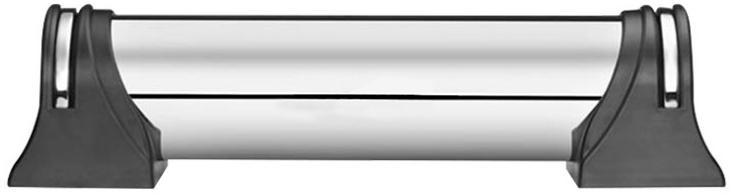 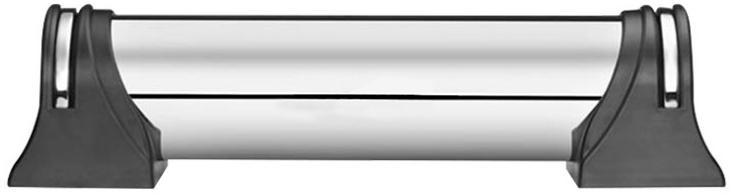 Item No.: STW-ROC-C071W  600G

Flow Rate：600L/h 1500L/h,2500L/h
Product Size: 114*370mm	
Filter specifications: 90*310mm
Item No.: STW-ROC-C062W  600G

Flow Rate：1000L/h 2000L/h,3000L/h
Product Size: 114*430mm	
Filter specifications: 90*330mm
Kitchen Central Water Purifier
UF超滤机系列
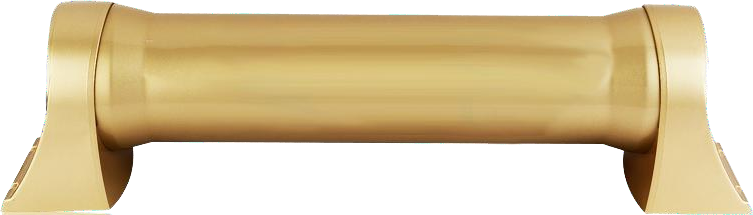 Item No.: STW-ROC-C33G  1000E

Flow Rate：1000L/h 

Product Size: 180*660mm	
Filter specifications: 90*420mm
Kitchen Central Water Purifier
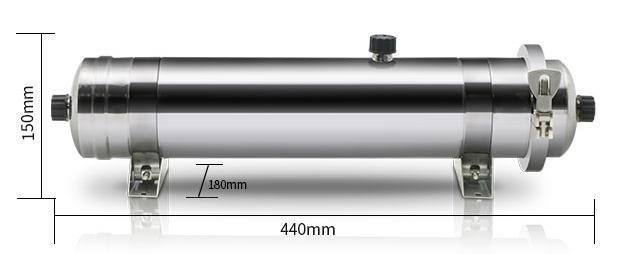 UF超滤机系列
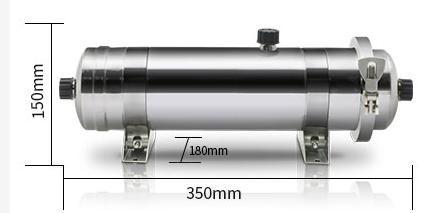 Item No.: STW-ROC-A77  1000L

Flow Rate：1000L/h 

Product Size: 150*350mm	
Filter specifications: 95*300mm
Item No.: STW-ROC-A73  2000L

Flow Rate：2000L/h 

Product Size: 150*440mm	
Filter specifications: 95*500mm
Kitchen Central Water Purifier
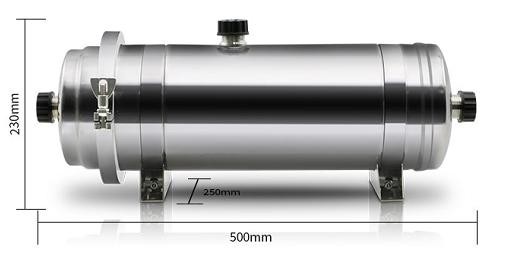 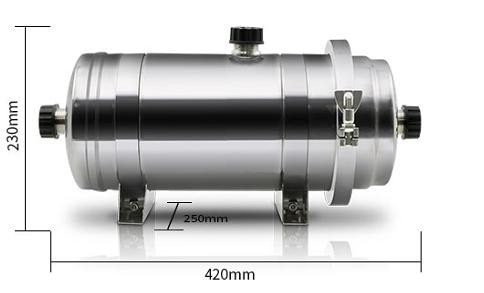 Item No.: STW-ROC-A735  3500L

Flow Rate：3500L/h 

Product Size: 230*420mm	
Filter specifications: 160*350mm
Item No.: STW-ROC-A776  6000L

Flow Rate：6000L/h 

Product Size: 230*500mm	
Filter specifications: 160*450mm
Kitchen Central Water Purifier
UF超滤机系列
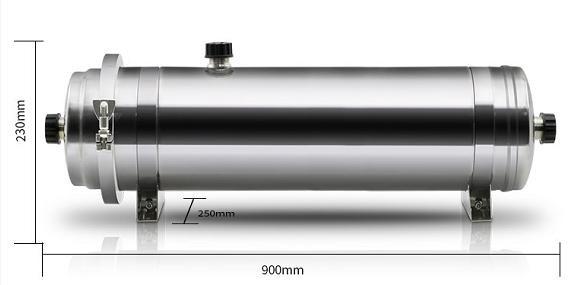 Item No.: STW-ROC-C10T  10000L

Flow Rate：10000L/h 

Product Size: 230*900mm	
Filter specifications: 160*850mm
Kitchen Central Water Purifier
UF超滤机系列
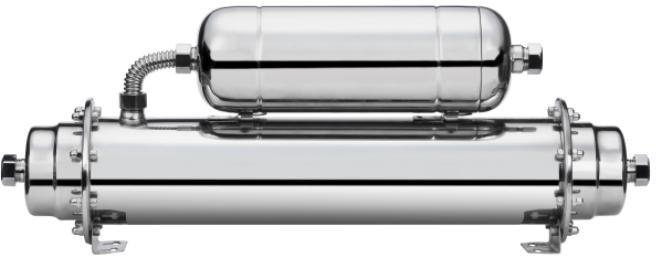 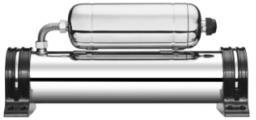 Item No.: STW-ROC-C800L2  800L

Flow Rate：800L/h 

Product Size: 470*165*200mm	
Filter specifications: 85*360mm
Item No.: STW-ROC-C1000Z  1000L

Flow Rate：1000L/h 

Product Size: 220*480mm	
Filter specifications: 90*420mm
Kitchen Central Water Purifier
UF超滤机系列
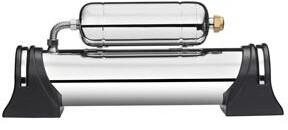 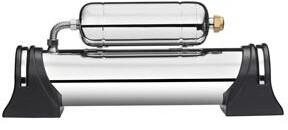 Item No.: STW-ROC-A69  1000L

Flow Rate：1000L/h 

Product Size: 220*500mm	
Filter specifications: 90*370mm
Item No.: STW-ROC-CA35  1000L

Flow Rate：1000L/h 

Product Size: 220*540mm	
Filter specifications: 90*420mm
Kitchen Central Water Purifier
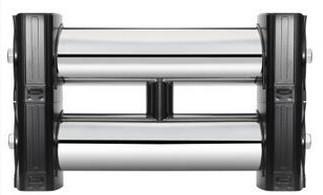 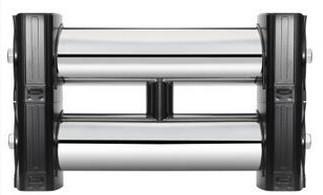 UF超滤机系列
Item No.: STW-ROC-A70F  1000L

Flow Rate：1000L/h 

Product Size: 102*370mm	
Filter specifications: 90*420mm
Item No.: STW-ROC-A70F1  1000L

Flow Rate：1000L/h 

Product Size: 89*362mm	
Filter specifications: 75*410mm
Kitchen Central Water Purifier
UF超滤机系列
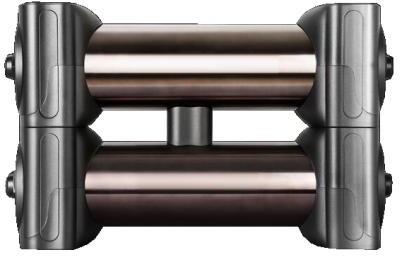 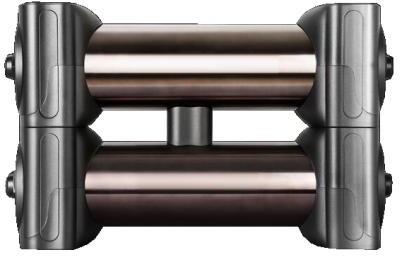 Item No.: STW-ROC-A70F  1000L

Flow Rate：1000L/h 

Product Size: 265*480mm	
Filter specifications: 75*410mm
Item No.: STW-ROC-A70F2  1000L

Flow Rate：1000L/h 

Product Size: 285*490mm	
Filter specifications: 90*420mm
Kitchen Central Water Purifier
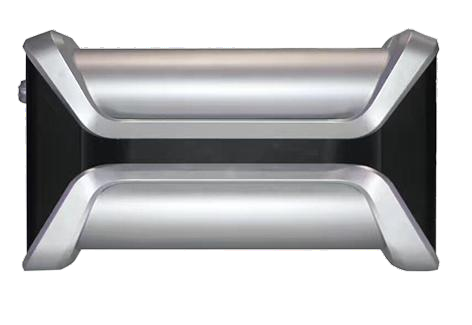 UF超滤机系列
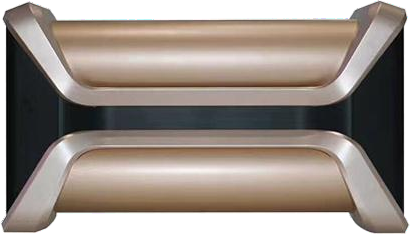 Item No.: STW-ROC-C02  1000P

Flow Rate：1000L/h 

Product Size: 480*140*280mm	
Filter specifications: 90*420mm
Item No.: STW-ROC-Z02  1000P

Flow Rate：1000L/h 

Product Size: 480*140*280mm	
Filter specifications: 90*420mm
Ro Water Purifier
UF滤机系列
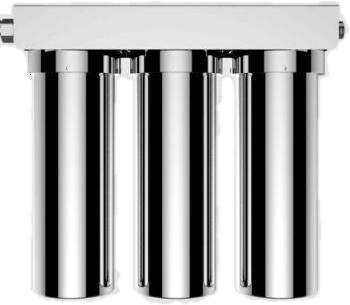 Item No.: STW-ROD-A300L  (3+0)

Flow Rate：300L/h 

Product Size: 355*155*380mm	
Filter specifications: 10inch
Ro Water Purifier
UF超滤机系列
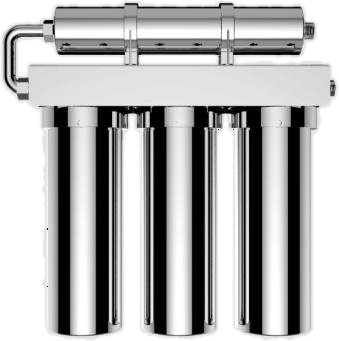 Item No.: STW-ROD-A045  (3+1)

Flow Rate：300L/h 

Product Size: 355*155*410mm	
Filter specifications: 10inch
Ro Water Purifier
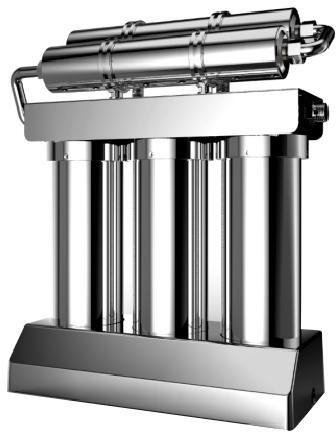 UF超滤机系列
Item No.: STW-ROD-A08  (3+2)

Flow Rate：300L/h 

Product Size: 355*155*450mm	
Filter specifications: 10inch
Ro Water Purifier
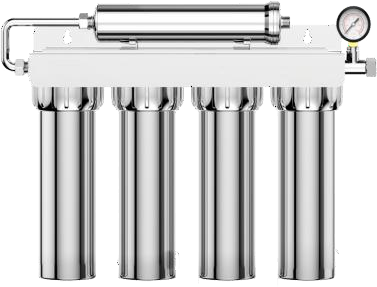 Item No.: STW-ROD-A081  (4+1)

Flow Rate：300L/h 

Product Size: 530*120*390mm	
Filter specifications: 10inch
Ro Water Purifier
UF超滤机系列
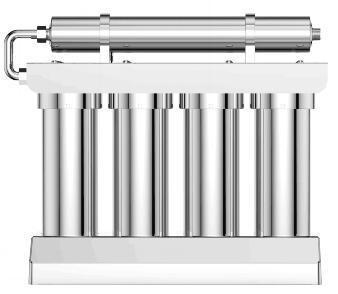 Item No.: STW-ROD-A082  (4+1)

Flow Rate：300L/h 

Product Size: 530*120*440mm	
Filter specifications: 10inch
Ro Water Purifier
UF超滤机系列
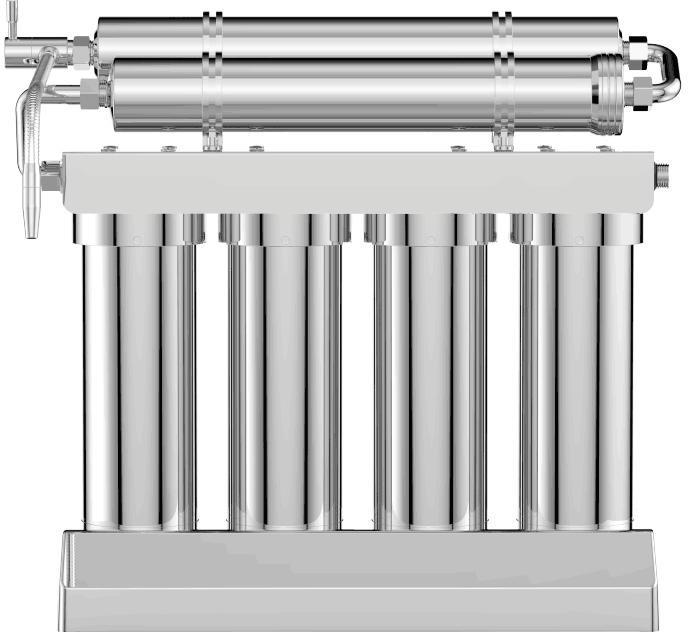 Item No.: STW-ROD-A083  (4+2)

Flow Rate：300L/h 

Product Size: 530*120*450mm	
Filter specifications: 10inch
Wholehouse Central Water Purifier
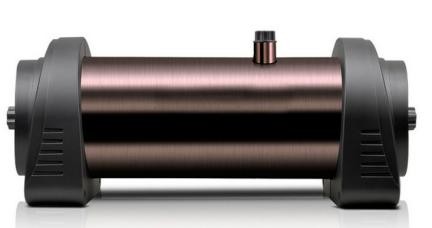 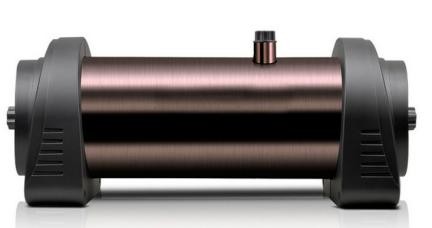 UF超滤机系列
Item No.: STW-ROD-C046  4000F

Flow Rate：4000L/h 

Product Size: 583*325*338mm	
Filter specifications: 170*395mm
Item No.: STW-ROD-C046 5000F

Flow Rate：5000L/h 

Product Size: 683*325*338mm	
Filter specifications: 170*495mm
Wholehouse Central Water Purifier
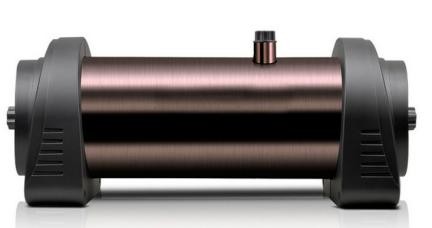 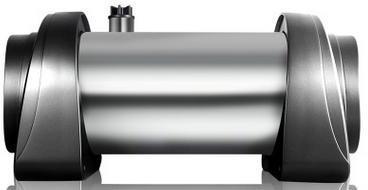 Item No.: STW-ROD-C095  6000F

Flow Rate：6000L/h 

Product Size: 783*325*338mm	
Filter specifications: 170*595mm
Item No.: STW-ROD-C046  4000F

Flow Rate：4000L/h 

Product Size: 583*325*338mm	
Filter specifications: 170*395mm
Wholehouse Central Water Purifier
UF超滤机系列
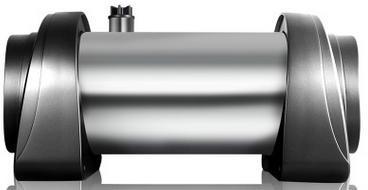 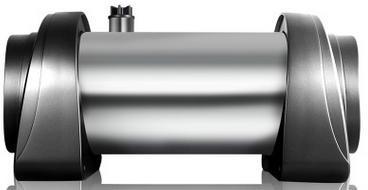 Item No.: STW-ROD-C065  5000F

Flow Rate：5000L/h 

Product Size: 683*325*338mm	
Filter specifications: 170*495mm
Item No.: STW-ROD-C095  6000F

Flow Rate：6000L/h 

Product Size: 783*325*338mm	
Filter specifications: 170*595mm
Wholehouse Central Water Purifier
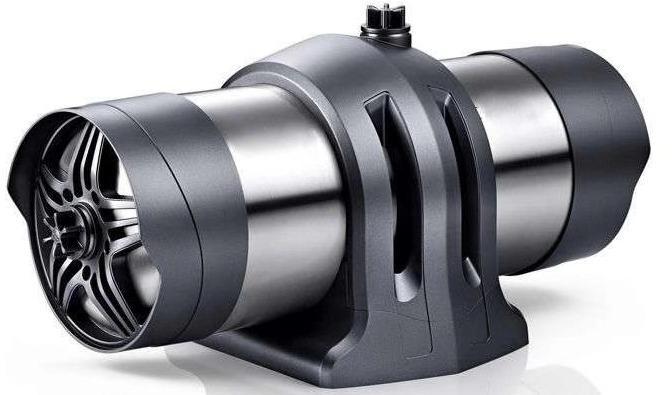 Item No.: STW-ROD-C6000E

Flow Rate：6000L/h 

Product Size: 710*300*255mm	
Filter specifications: 170*595mm
SS Ultra-filter Faucet Water Purifier
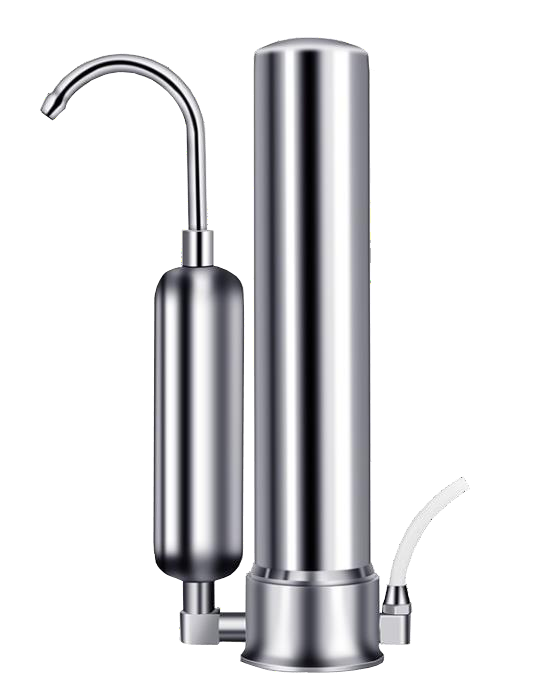 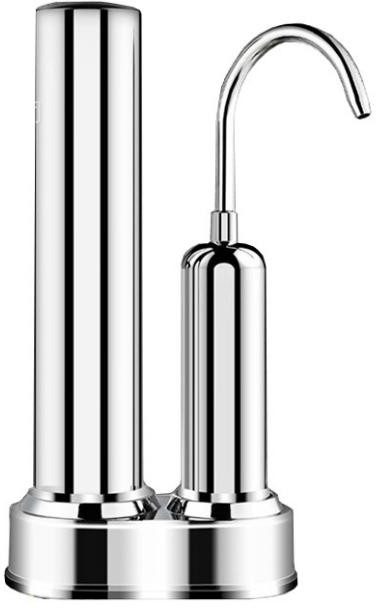 Item No.: STW-ROF-A97

Flow Rate：500L/h 

Product Size: 130*310mm	
Filter specifications: 10inch
Item No.: STW-ROF-A97B

Flow Rate：500L/h 

Product Size: 130*310mm	
Filter specifications: 10inch
SS Ultra-filter Faucet Water Purifier
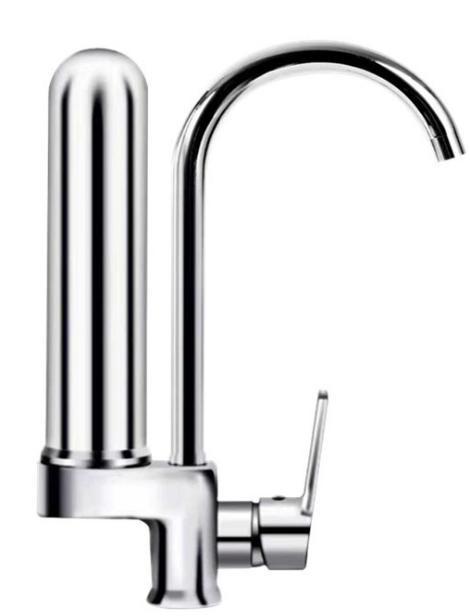 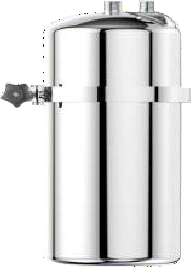 Item No.: STW-ROF-TC1

Flow Rate：500L/h 

Product Size: 315*420mm	
Filter specifications: 10inch
Item No.: STW-ROF-A1000P

Flow Rate：1000L/h 

Product Size: 133*280mm	
Filter specifications: 133*200mm
SS Ultra-filter Faucet Water Purifier
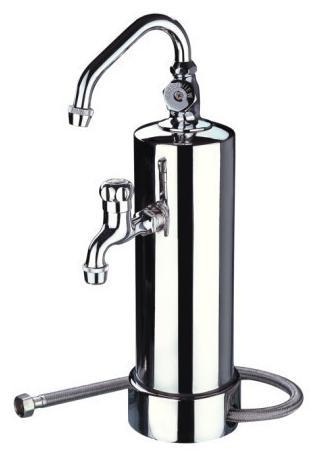 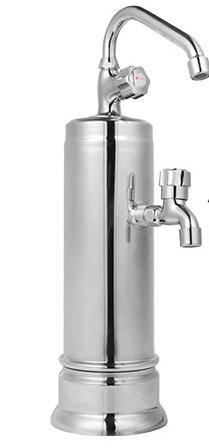 UF超滤机系列
Item No.: STW-ROF-A006

Flow Rate：600L/h 

Product Size: 135*135*460mm
Filter specifications: 75*280m
Item No.: STW-ROF-T800

Flow Rate：600L/h 

Product Size: 135*135*460mm
Filter specifications: 85*225m
SS Ultra-filter Faucet Water Purifier
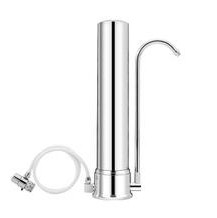 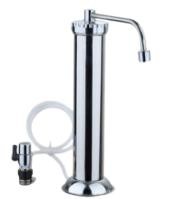 Item No.: STW-ROF-A1

Flow Rate：300L/h 

Product Size: 100*310mm
Filter specifications: 10inch
Item No.: STW-ROF-A4

Flow Rate：300L/h 

Product Size: 100*310mm
Filter specifications: 10inch
Ultra-filter Faucet Water Purifier
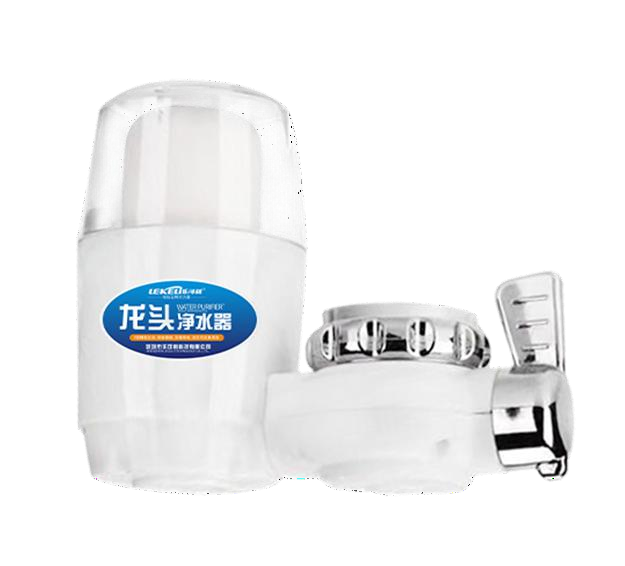 UF超滤机系列
Item No.: STW-ROF-T7

Flow Rate：120L/h 

Product Size: 100*310mm
Filter Material: Diatom ceramic
Commercial Pure Water Machine
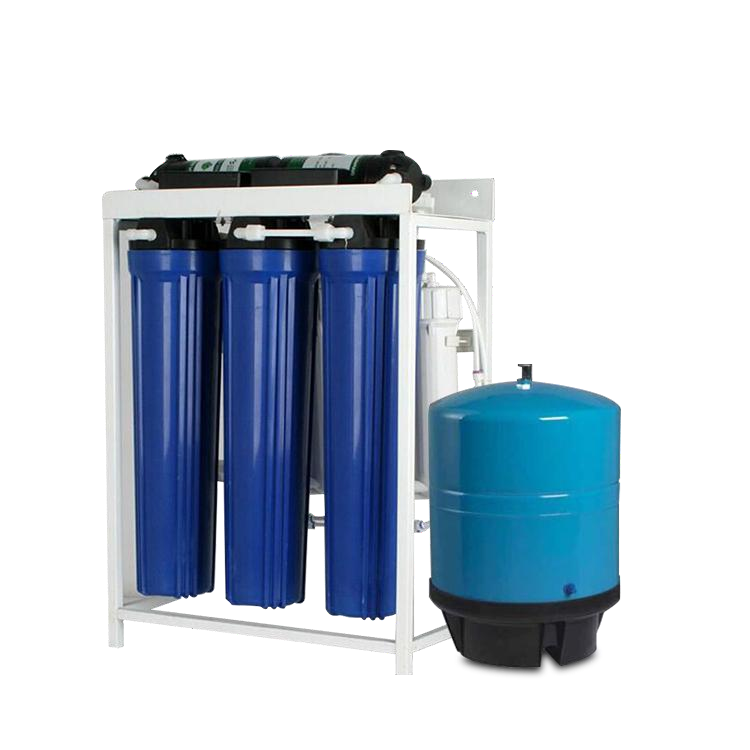 商用纯水机系列
Item No.: STW-ROC-D002  200G

Gross Weigh: 16KG

Filter Level：5 Stages 

Product Size: 400*250*770 mm
Flow Speed: 200GPM
Commercial Pure Water Machine
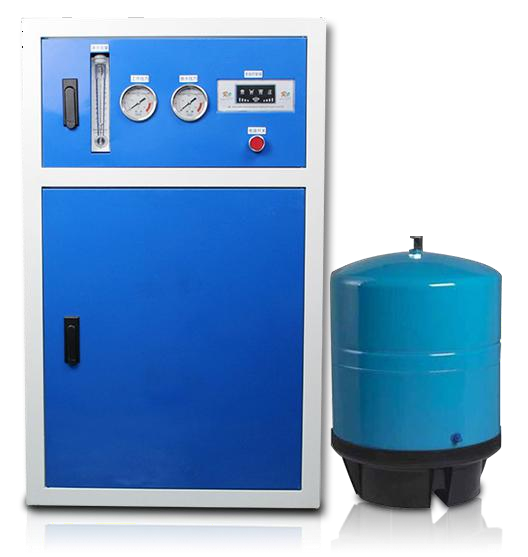 商用纯水机系列
Item No.: STW-ROC-D007  100G

Gross Weigh: 40KG

Filter Level：5 Stages 

Product Size: 550*370*970 mm
Flow Speed: 100GPM
Commercial Pure Water Machine
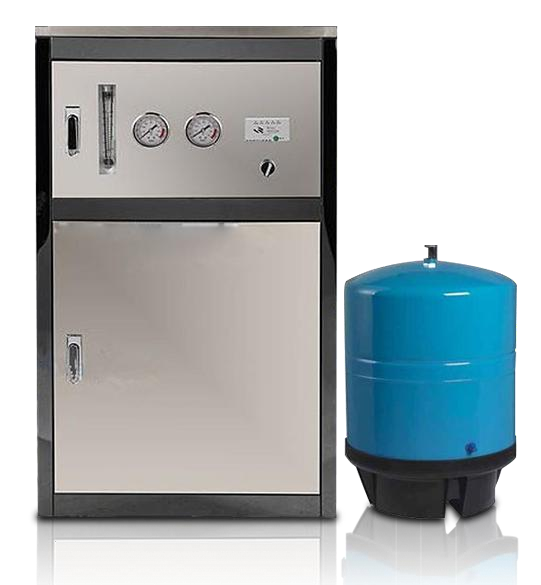 商用纯水机系列
Item No.: STW-ROC-D007Y  100G

Gross Weigh: 40KG

Filter Level：5 Stages 

Product Size: 550*370*970 mm
Flow Speed: 100GPM
Commercial Pure Water Machine
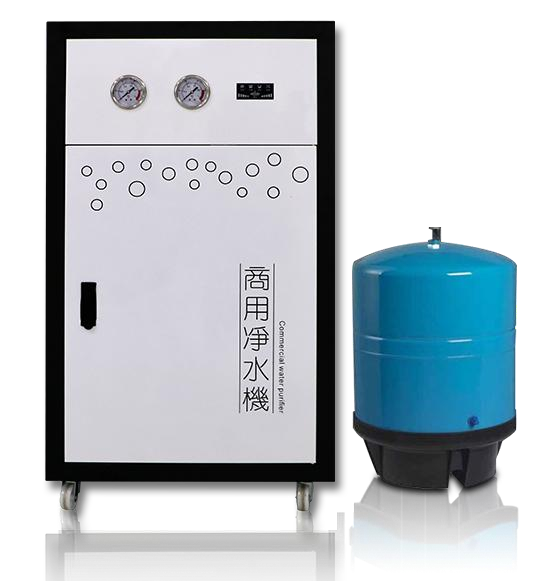 商用纯水机系列
Item No.: STW-ROC-D007S  200G

Gross Weigh: 40KG

Filter Level：5 Stages 

Product Size: 550*370*970 mm
Flow Speed: 200GPM
Commercial Pure Water Machine
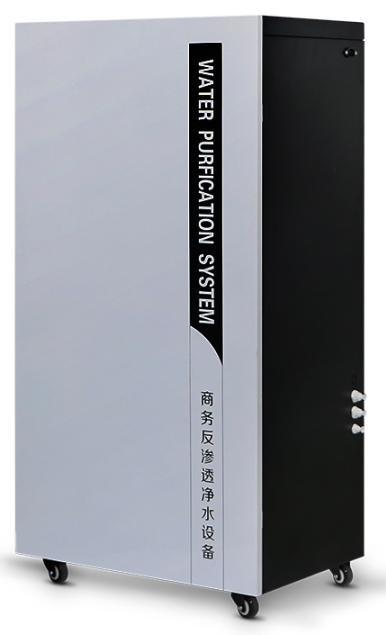 商用纯水机系列
Item No.: STW-ROC-S10  100G

Gross Weigh: 40KG

Filter Level：5 Stages 

Product Size: 620*400*1250 mm
Flow Speed: 100GPM
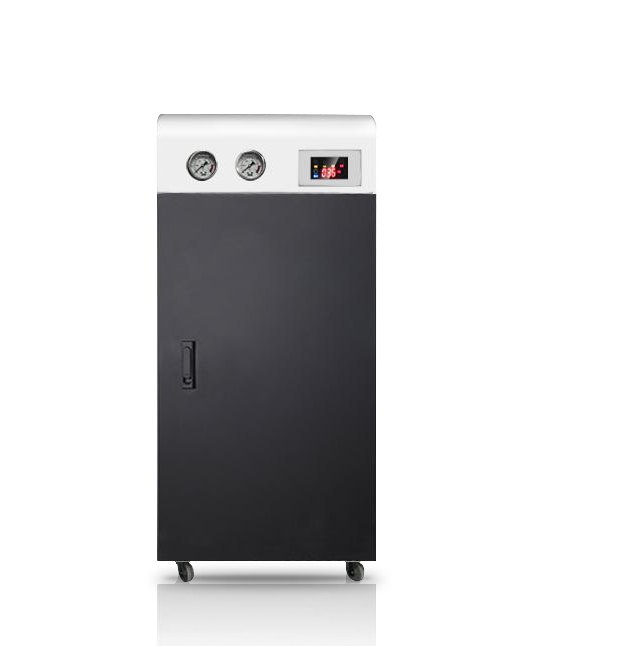 Commercial Pure Water Machine
商用纯水机系列
Item No.: STW-ROC-W10  100G

Gross Weigh: 40KG

Filter Level：5 Stages 

Product Size: 550*370*1200 mm
Flow Speed: 100GPM
Home Use Water Softener
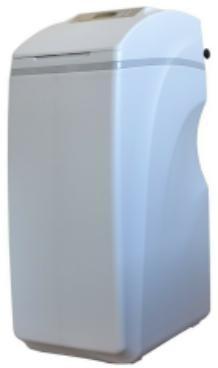 商用纯水机系列
Item No.: STW-RSF-1200L  1200A

Usage: 1-3 Persons

Resin：11L

Product Size: 525*325*615mm
Flow Speed: 1200LPH
Home Use Water Softener
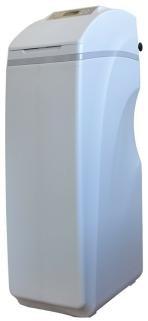 商用纯水机系列
Item No.: STW-RSF-2000L  

Usage: 4-7 Persons

Resin：25L

Product Size: 525*326*1070 mm
Flow Speed: 2000LPH
Home Use Water Softener
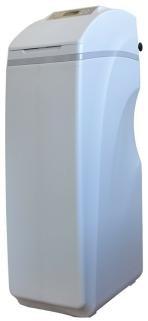 商用纯水机系列
Item No.: STW-RSF-2500L  

Usage: 5-8 Persons

Resin：28L

Product Size: 480*312*1070 mm
Flow Speed: 2000LPH
Home Use Water Softener
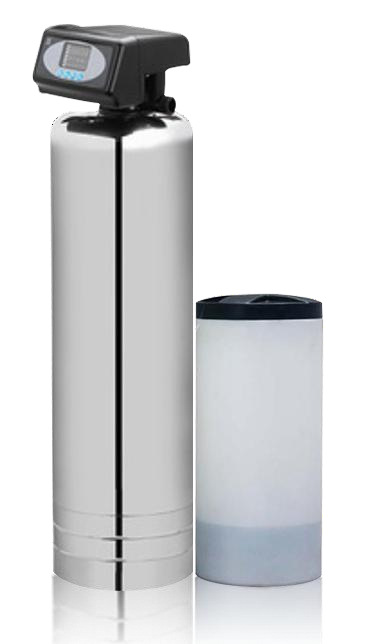 商用纯水机系列
Item No.: STW-RSF-S1200L  

Usage: 1-2 Persons

Resin：4KG

Product Size: 200*350 mm
Flow Speed: 1200LPH
Wall Hang Pipeline Water Purifier
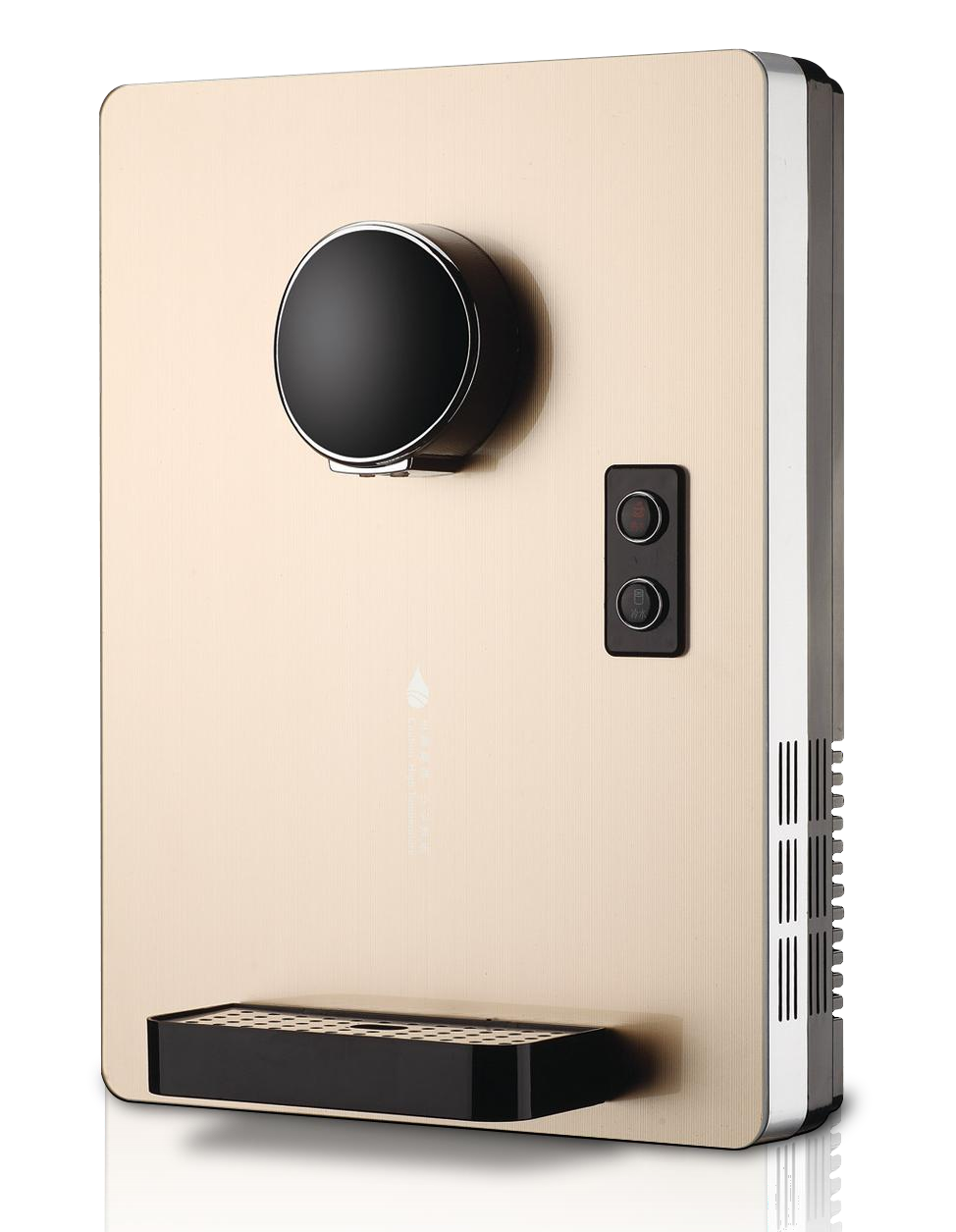 商用纯水机系列
Item No.: STW-ROD-J086

Power: Hot 2200W/Cold 70W

Heat Power：550W

Product Size: 300*430*85 mm
Flow Speed: 5L/h(≥90℃)
Wall Hang Pipeline Water Purifier
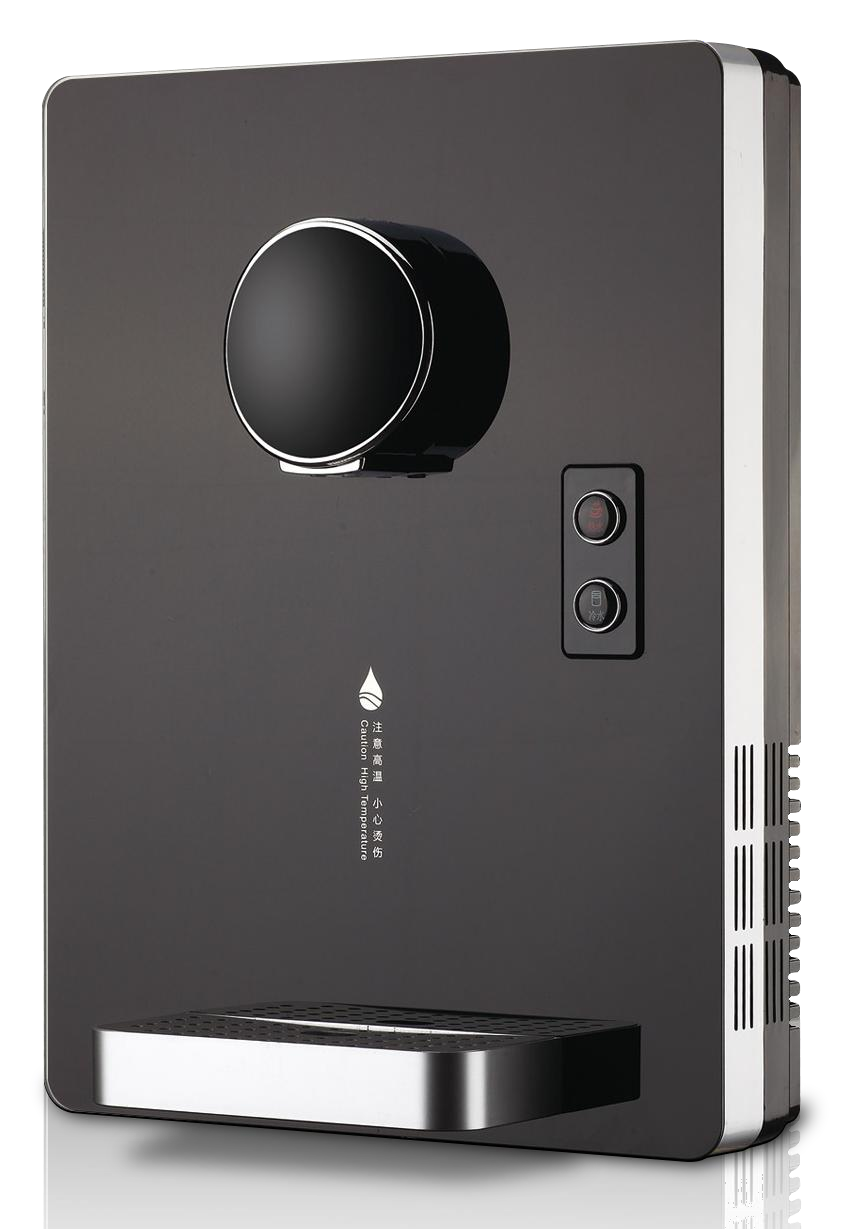 商用纯水机系列
Item No.: STW-ROD-J087

Power: Hot 2200W/Cold 70W

Heat Power：550W

Product Size: 300*430*85 mm
Flow Speed: 5L/h(≥90℃)
Wall Hang Pipeline Water Purifier
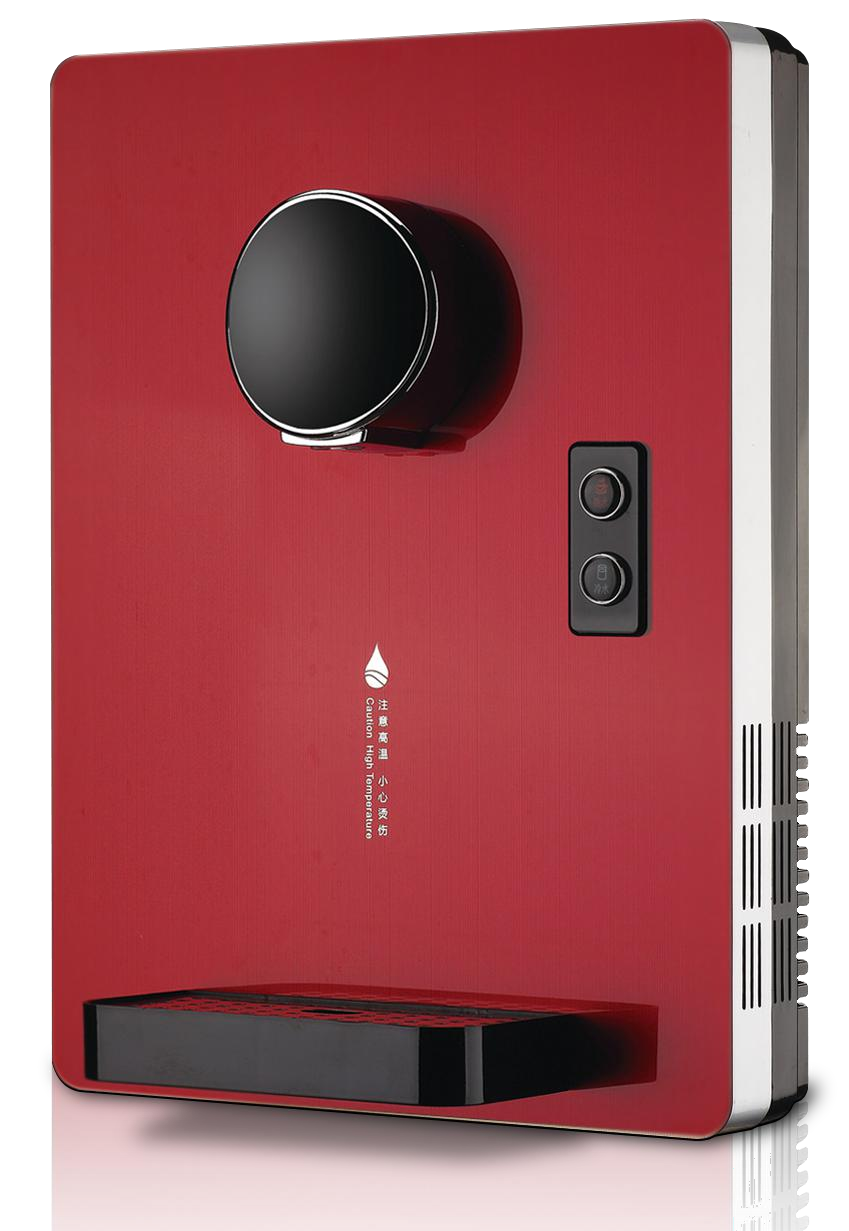 商用纯水机系列
Item No.: STW-ROD-J088

Power: Hot 2200W/Cold 70W

Heat Power：550W

Product Size: 300*430*85 mm
Flow Speed: 5L/h(≥90℃)
Wall Hang Pipeline Water Purifier
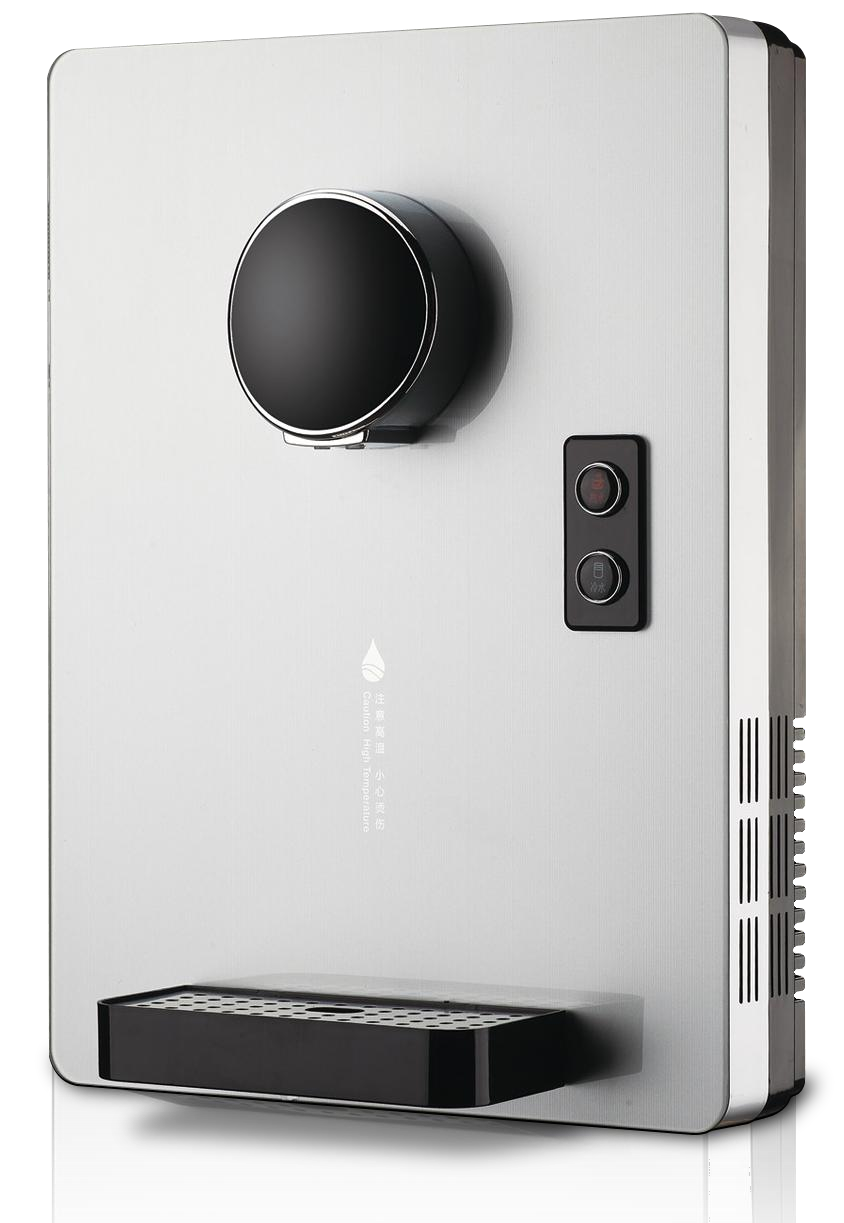 商用纯水机系列
Item No.: STW-ROD-J088

Power: Hot 2200W/Cold 70W

Heat Power：550W

Product Size: 300*430*85 mm
Flow Speed: 5L/h(≥90℃)
Wall Hang Pipeline Water Purifier
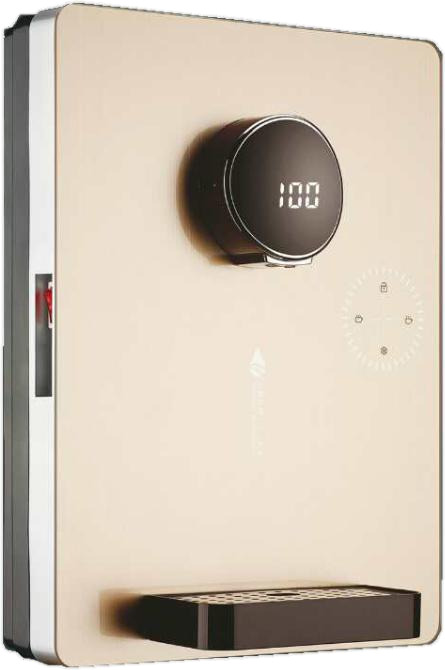 商用纯水机系列
Item No.: STW-ROD-H086

Power: Hot 2200W/Cold 70W

Heat Power：550W

Product Size: 300*430*85 mm
Flow Speed: 5L/h(≥90℃)
Wall Hang Pipeline Water Purifier
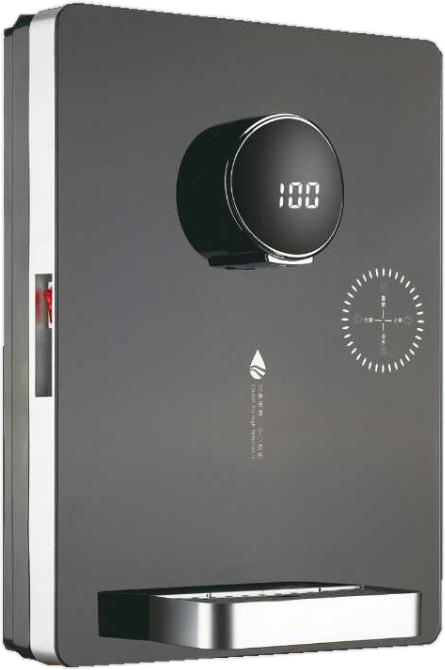 商用纯水机系列
Item No.: STW-ROD-H087

Power: Hot 2200W/Cold 70W

Heat Power：550W

Product Size: 300*430*85 mm
Flow Speed: 5L/h(≥90℃)
Wall Hang Pipeline Water Purifier
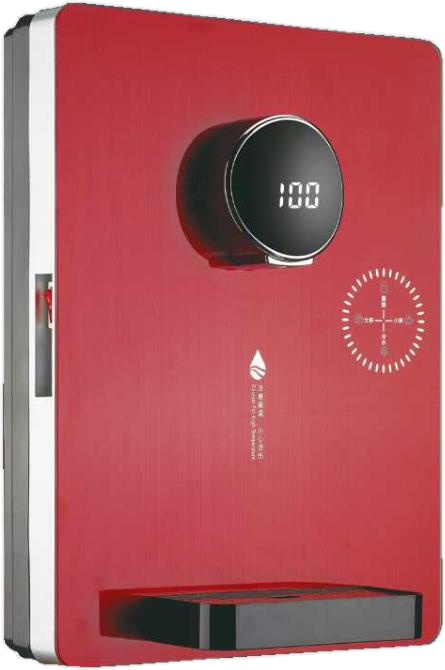 商用纯水机系列
Item No.: STW-ROD-H088

Power: Hot 2200W/Cold 70W

Heat Power：550W

Product Size: 300*430*85 mm
Flow Speed: 5L/h(≥90℃)
Wall Hang Pipeline Water Purifier
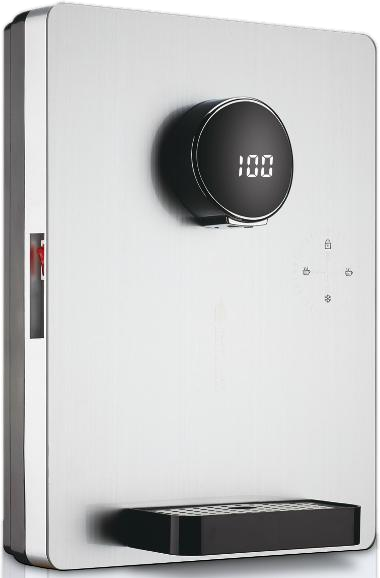 商用纯水机系列
Item No.: STW-ROD-H089

Power: Hot 2200W/Cold 70W

Heat Power：550W

Product Size: 300*430*85 mm
Flow Speed: 5L/h(≥90℃)
Wall Hang Pipeline Water Purifier
商用纯水机系列
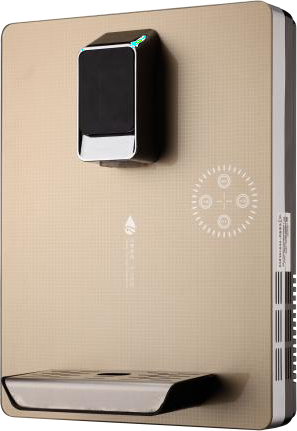 Item No.: STW-ROD-H092(TDS display)

Rated voltage: 220V/50HZ 

Rated power: hot 2200W

Heating capacity: 30L/h

Product size: 330*430*90mm
Wall Hang Pipeline Water Purifier
商用纯水机系列
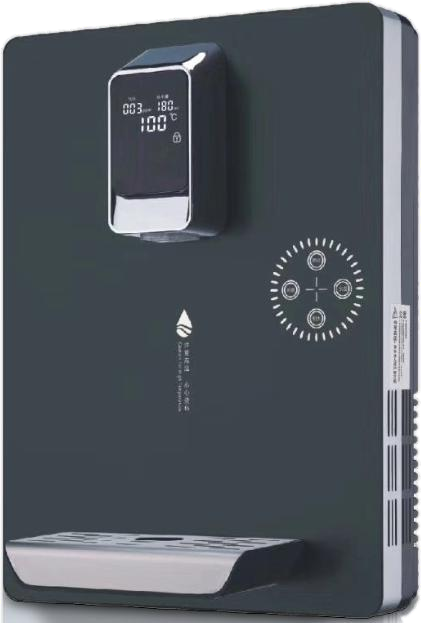 Item No.: STW-ROD-H094(TDS display)

Rated voltage: 220V/50HZ 

Rated power: hot 2200W

Heating capacity: 30L/h

Product size: 330*430*90mm
Wall Hang Pipeline Water Purifier
商用纯水机系列
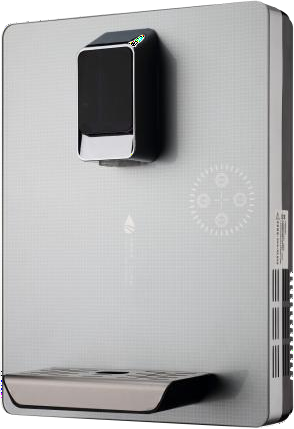 Item No.: STW-ROD-H093(TDS display)

Rated voltage: 220V/50HZ 

Rated power: hot 2200W

Heating capacity: 30L/h

Product size: 330*430*90mm
Vertical pipeline RO integrated machine
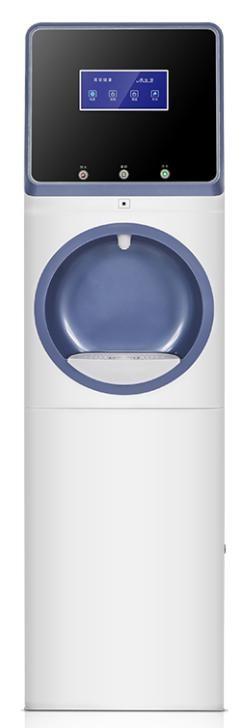 商用纯水机系列
Item No.: STW-RBD-H082

Rated voltage: 220V/50HZ 

Hot water capacity: ≧12L/ h (≧98℃)

Heating capacity:  ≧1.1L/min
Product size: 410*430*1520mm
Water taking type: touch the button water, child lock function, big hot bladder, intelligent display
Vertical pipeline RO integrated machine
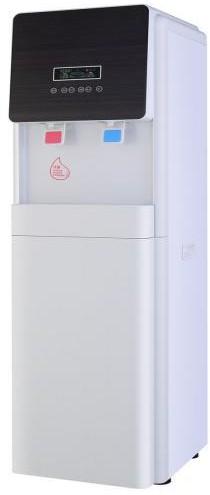 商用纯水机系列
Item No.: STW-RBD-H078

Rated voltage: 220V/50HZ 

Hot water capacity: ≧12L/ h (≧98℃)

Heating capacity:  ≧1.1L/min
Product size: 360*400*1250mm
Water taking type: touch the button water, child lock function, big hot bladder, intelligent display
Vertical pipeline RO integrated machine
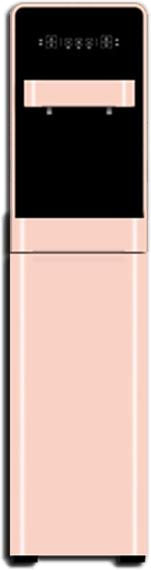 商用纯水机系列
Item No.: STW-RBD-H088

Rated voltage: 220V/50HZ 

Hot water capacity: ≧12L/ h (≧98℃)

Heating capacity:  ≧1.1L/min
Product size: 320*390*1380mm
Water taking type: touch the button water
Vertical pipeline RO integrated machine
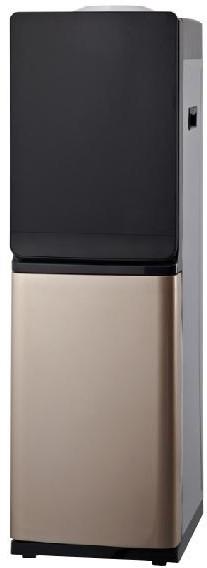 Item No.: STW-RBD-H088

Rated Power: 2000W 

Hot water capacity: ≧12L/ h (≧98℃)

Product size: 420*385*1200mm
Water taking type: touch the button water
Vertical pipeline RO integrated machine
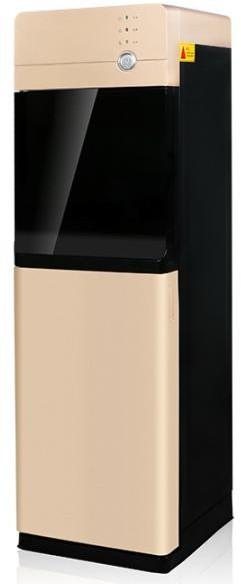 Item No.: STW-RBD-H098

Rated Power: 2000W 

Hot water capacity: ≧24L/ h (≧98℃)

Product size: 310*300*1030mm
Vertical pipeline RO integrated machine
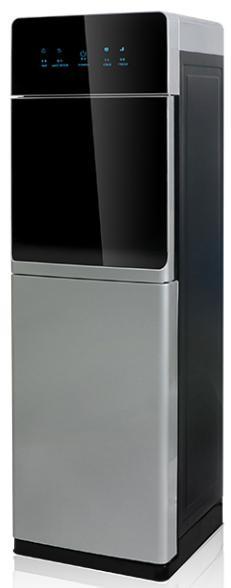 Item No.: STW-RBD-H099

Rated Power: 2000W 

Hot water capacity: ≧24L/ h (≧98℃)

Product size: 310*300*1030mm
Vertical pipeline RO integrated machine
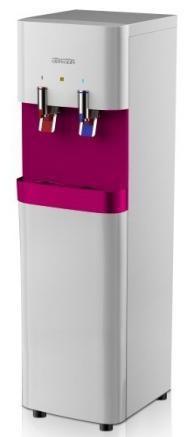 Item No.: STW-RBD-H001

Rated Power: 550W 

Hot water capacity: ≧5L/ h (≧90℃)

Product size: 345*325*1250mm
Vertical pipeline RO integrated machine
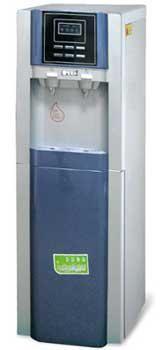 Item No.: STW-RBD-H001

Rated Power: 550W 

Hot water capacity: ≧1.7L/ h (≧90℃)

Product size: 345*325*1100mm
Vertical pipeline RO integrated machine
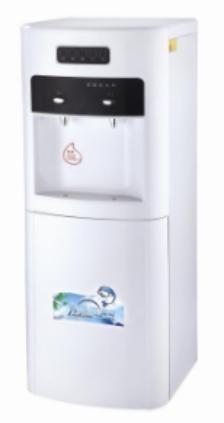 Item No.: STW-RBD-H017

Rated Power: 550W 

Hot water capacity: ≧1.7L/ h (≧90℃)

Product size: 345*325*1100mm
Vertical pipeline RO integrated machine
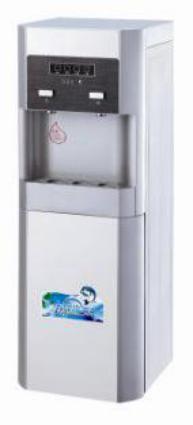 Item No.: STW-RBD-H09

Rated Power: 550W 

Hot water capacity: ≧1.7L/ h (≧90℃)

Product size: 345*325*1100mm
Vertical pipeline RO integrated machine
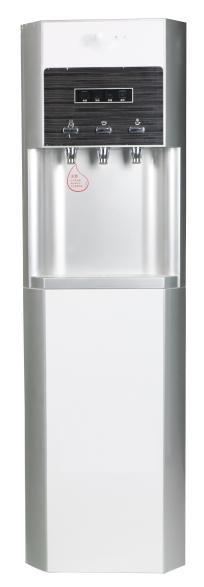 Item No.: STW-RBD-T09

Rated Power: 550W 

Hot water capacity: ≧1.7L/ h (≧90℃)

Product size: 345*325*1100mm